Induction To Todays Topic
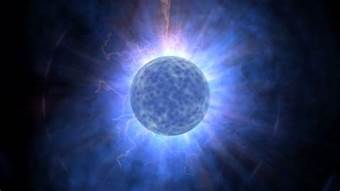 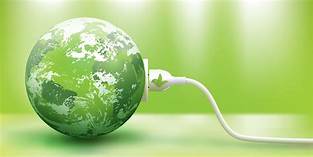 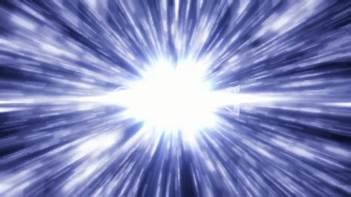 Any Guesses Of Todays Topic???
Energy MetabolismBioenergeticsBIOLOGICAL OXIDATION
Specific Learning Objectives
Questions Which Will be Answered
What is system of Bioenergetics ?

How is chemical form of energy ATP formed (Generation) 
   and utilized (Operation)  in human body ?

What Factors are associated to bioenergetics system?
Metabolites
Enzymes
Coenzymes
Cofactors
Hormones

Which disorders  suffered due to defective system ?
Synopsis
What is Bioenergetics? 
High Energy Compounds
Substrate Level Phosphorylation
What is Biological Oxidation?
Enzymes and Coenzymes of Biological Oxidation Reactions
Electron Transport Chain (ETC)
Continued---------
Oxidative Phosphorylation Mechanism
Inhibitors of ETC and Oxidative Phosphorylation

Uncouplers- Mode of Action

Shuttle System

Factors Involved in Oxidative Phosphorylation mechanism
Lets Get Introduced To
What Is Bioenergetics?
Bioenergetics or biochemical thermodynamics is: 

Study of energy changes during biochemical reactions.
Biological Systems Conform to GeneralLaws of Thermodynamics Energy Is Never Destructed (Soul is energy  never destructed and it is Immortal)
Total energy of a system, including its surroundings, remains constant 

Energy is neither lost nor gained during any change 

May be transformed into another form of energy 

May be transferred from one part of system to another or
Conditions Of Bioenergetics
Isothermic  (mostly)

Endothermic/ Endergonic/Anabolic
Exothermic/Exergonic/Catabolic
ENDERGONIC ( Anabolic) PROCESSESPROCEED BY COUPLINGOF EXERGONIC(Catabolic) PROCESSES
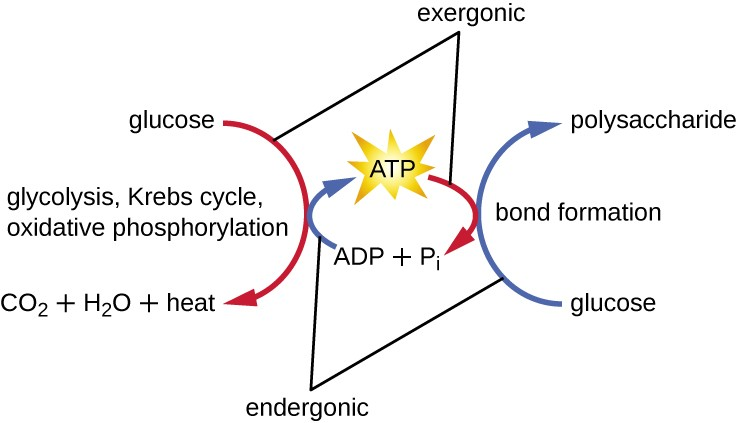 High Energy Compounds Of Human Body
High energy compounds are energy rich compounds.

Possess high energy bonds in its structures.

Cleavage of these high energy bonds liberate more energy than that of ATP hydrolysis.
Significance Of High Energy CompoundsORFates Of High Energy Compound In Catabolic And Anabolic Pathways
During Catabolic pathways/reaction
 
High energy compounds follow substrate level phosphorylation reaction.

High energy compounds cleave high energy bond  to generate high energy used for phosphorylation of ADP with pi at reaction level.  

Generate ATP at substrate/reaction level.
Substrate Level Phosphorylation
Mode of generation of ATP at substrate level

Involves cleavage of high energy bond present in high energy compound

Bond energy released is used for Phosphorylation reaction

Generates ATP directly and instantly at reaction level without involvement of ETC
Examples Of High Energy Compounds Undergoing Substrate Level Phosphorylation.
During  Anabolic pathways/reaction

High energy compounds follow condensation or bond building reactions. 

High energy compound cleave to generate energy 

Energy used for building C-C bonds.
HIGH-ENERGY PHOSPHATESPLAY A CENTRAL ROLE IN ENERGYCAPTURE AND TRANSFER
High Energy Compounds Generated In Catabolic Pathways Are Utilized In Anabolic Reactions
HIGH-ENERGY PHOSPHATESACT AS “ENERGY CURRENCY” OF CELL
Free Energy of hydrolysis Of High Energy Phosphate Bonds has Important Bioenergetics Significance
Adenylate Kinase (Myokinase)Interconverts Adenine Nucleotides
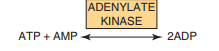 Important Features Of ATP
Contains three high energy phosphate bonds

Drive endergonic reactions

It is chemical energy currency of body

Functions in body as a complex with Mg2+

Biosynthesized by ATP synthase 

Couples thermodynamically Unfavorable reactions to Favorable Ones 

ATP synthesis is inhibited by Uncouplers
What Is Biological Oxidation?
Biological oxidations : 
Oxidation reactions/Process
Occurring in living cells.
Importance/Features  Of Biological Oxidation
Biological Oxidation Reactions/Process :

Involves Oxygen
Associated with metabolism
Generates ATP
Vital for functioning of cells
Survival and existence of human body.
Definition Of Oxidation Reactions
Oxidation  reactions are biochemical reactions where there is either:
Removal / Loss of Hydrogen 
     (Dehydrogenation)
Removal or Loss of Electrons

Addition of Oxygen 
      (Oxygenation)
Feature Of Biological Oxidation
Oxidation of a molecule (electron donor) is always accompanied by reduction of a second molecule (electron acceptor)
Most predominant type of Oxidation reaction in body is:
Dehydrogenation Reaction

Catalyzed by Dehydrogenases
Dehydrogenases catalyzes to remove Hydrogen from substrates.

Which are temporarily accepted by Coenzymes.
Coenzymesand Enzymesof Biological Oxidation Reactions
Coenzymes and Inorganic Cofactors OfBiological Oxidation Reactions
FMN
FAD
NAD+
NADP+
THBP (Tetra Hydro Biopterin)
Cu++
Fe+++
Oxidized Coenzymes involved in Oxidation/Dehydrogenation reactions. 
NAD+ 
NADP+ 
FAD 
 FMN
Oxidized Coenzymes temporarily accept the hydrogen  from substrates and get transformed to reduced coenzymes.
NADH+H+ 
FADH2
NADPH+H+
FMNH2
The reduced and oxidized forms of NAD
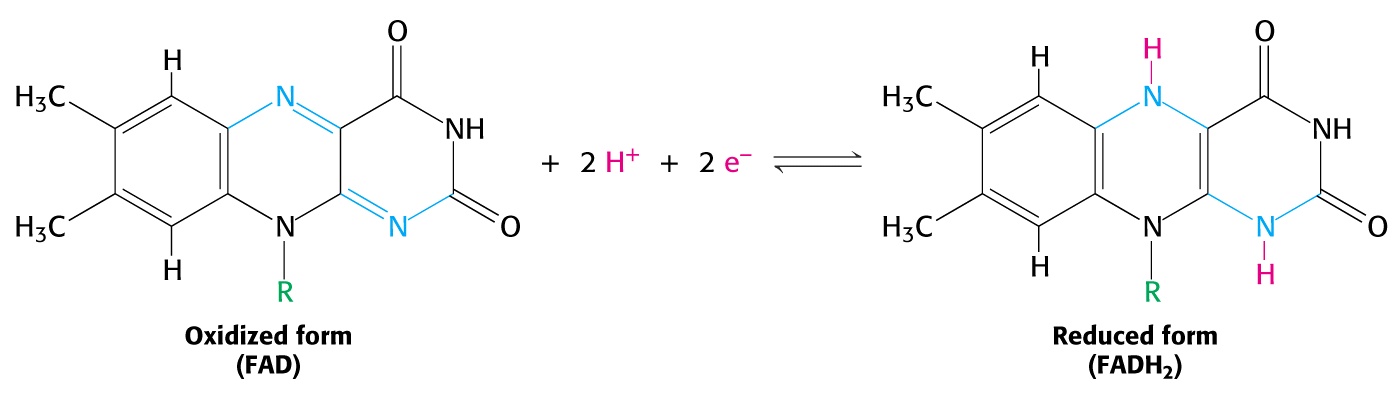 The reduced and oxidized forms of FAD
5 Enzymes of Biological Oxidation
AEROBIC DEHYDROGENASES
ANAEROBIC DEHYDROGENASES
OXYGENASES
OXIDASES
HYDROPEROXIDASES
All 5 Enzymes of Biological Oxidation  reactions are classified in
 Class I
 Oxido Reductases
AEROBIC DEHYDROGENASES
Aerobic Dehydrogenases are Flavoproteins
Enzymes covalently bound to coenzymes FMN or FAD
          
                           MH2   Aerobic DH     M
    				
                                      FMN      FMNH2 (Auto oxidizable)

						       Catalase
			   H2 +O2           H2O2                     H2O + O2
FMN/FAD are acceptors of removed Hydrogen


Reduced Coenzymes (FMNH2/FADH2) formed are auto oxidizable
Reduced coenzymes get reoxidized at reaction level.

Oxygen gets directly involved at reaction level to reoxidize the reduced coenzymes.
H2O2 is a byproduct of Aerobic Dehyrogenase activity.

Catalase  then detoxify the H2O2 to H2O and O2.
Specific Examples Of Aerobic Dehydrogenases
L Amino acid Oxidase 
      (Oxidative Deamination of A.A)
Xanthine Oxidase 
    (Purine Catabolism)
Glucose Oxidase 
   (Glucose Oxidation to Gluconic acid)
Aldehyde Dehydrogenase 
   ( Alcohol Metabolism)
ANAEROBIC DEHYDROGENASES
Anaerobic Dehydrogenases catalyzes to remove hydrogen from substrates.

With the help of coenzymes NAD+/NADP+/FAD.
DEHYDROGENASES CANNOTUSE OXYGEN AS A HYDROGENACCEPTOR
MXH2       Anaerobic Dehydrogenase     MX

                NAD+              NADH+ H+ (Non auto oxidizable)

                                                     
                                               Enter Electron Transport Chain
					For its reoxidation
Coenzymes temporarily accept the hydrogen  from substrates and get reduced to
NADH+ H+ 
FADH2
NADPH+H+
FMNH2
Reduced coenzymes formed in Anaerobic Dehydrogenase reactions are :
Non autoxidizable/not reoxidized at reaction level.
Reduced coenzymes NADH+H+ and FADH2 formed at Anaerobic Dehydrogenase reaction

Has to enter ETC for its reoxidation.
Oxygen is involved indirectly at an end of ETC as electron and proton acceptor .

Metabolic  water is an end product of ETC.
Remember
Reduced coenzyme NADPH+H+ do not enter ETC 

NADPH+H+ is utilized as reducing equivalent for reduction reactions catalyzed by Reductases.
NAD+ Dependent Anaerobic Dehydrogenases
NADP+ Dependent Dehydrogenases
Glucose -6-Phosphate Dehydrogenase 
   ( HMP Shunt)
Phospho Gluconate Dehydrogenase
 (HMP Shunt)
Note NADPH+H+does not enter ETC for its reoxidation instead they are involved in reduction reactions.
FAD Dependent Anaerobic Dehydrogenases
Succinate Dehydrogenase 
                        (TCA Cycle)
Acyl CoA Dehydrogenase 
            (β Oxidation Of Fatty Acids)
FMN Dependent Anaerobic Dehydrogenase
NADH Dehydrogenase (Warburg's Yellow Enzyme)
  First Component of ETC/  Complex I of ETC
OXYGENASES
Oxygenases  add Oxygen atom from molecular oxygen (O2) into substrate. 

Form Oxidized Products
OXYGENASES CATALYZEDIRECT TRANSFER ANDINCORPORATION OF OXYGENINTO A SUBSTRATE MOLECULE
Mono Oxygenases
Mono Oxygenases  add one oxygen atom from molecular oxygen to the substrate.
Forms Hydroxyl group (-OH )
Monoxygenases are also termed as Hydroxylases or Mixed Function Oxidase.
AH + O2+BH2    Mono Oxygenase    AOH+ B+H2O


Tyrosine+O2+THBP   Tyrosine     DOPA+DHBP+H2O
                                 Hydroxylase
Examples Of Mono Oxygenases
Phenylalanine Hydroxylase 
 (Phenylalanine to Tyrosine)
Tryptophan Hydroxylase 
  (Tryptophan to 5HydroxyTryptophan)
25 Hydroxylase 
  (Vitamin D - Cholecalciferol activation)
1 α Hydroxylase 
 (Vitamin D - Cholecalciferol activation)
Di Oxygenases
Dioxygenases are true Oxygenases
Incorporates two Oxygen atoms from O2.
  A+ O2    Dioxygenase    AO2
Examples Of Dioxygenases
Tryptophan Di Oxygenase/ Tryptophan Pyrrolase
    (Tryptophan NFormyl Kynurenine )
PHPP Dioxygenase
Cysteine Dioxygenase
Homogentisate Oxidase 
    (Homogentisate to 4 Maleyl Acetoacetate)
Cytochromes P450 Are MonooxygenasesImportant in Steroid Metabolism & forDetoxification of Many Drugs
Oxidases
Oxidases involve activated molecular Oxygen as Hydrogen (electron and proton ) acceptor.

Oxidases Reduce Oxygen to form Water (H2O)
OXIDASES USE OXYGEN AS A HYDROGEN ACCEPTOR
AH2 + ½ O2      Oxidase           A+ H2O


Tyrosine+ O2  Tyrosinase -Cu++  DOPA + H2O
Examples Of Oxidases
Cytochrome Oxidase-Classic Example (Hemoprotein ETC enzyme) 
Ascorbate Oxidase
Mono Amine Oxidase
Catechol Oxidase
HYDROPEROXIDASES USE HYDROGEN PEROXIDEOR AN ORGANIC PEROXIDE AS SUBSTRATE
Hydroperoxidases detoxify Hydrogen Peroxide in body.

H2O2 is a substrate/reactant for Hydroperoxidases.
Hydroperoxidases are Hemoproteins.

Contains loosely bound Heme as prosthetic group.
Hydroperoxidases prevent accumulation of H2O2 in cells.
H2O2 if accumulated in cells is toxic  
Leads to disruption of membranes(Hemolysis).
Increases risk of cancer and atherosclerosis.
Specific Examples Of Hydroperoxidases
Peroxidases 
Catalase
Peroxidases Reduce Peroxides Using Various Electron Acceptors
Indirectly react with H2O2
Glutathione Peroxidase 
   (In R.B.C’s)
Leukocyte Peroxidase 
   (In W.B.C’s)
H2O2 + 2 GSH      Glutathione Peroxidase     2H2O + GSSG
                   (Reduced                                                        (Oxidized 	        active Form)			                  inactive Form)
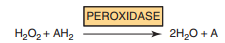 Catalase
Directly reacts with H2O2.
Associated with Aerobic Dehydrogenase catalyzed reaction.

  2H2O2     Catalase   2H2O +O2
Biological Oxidation ProcessElectron Transport Chain (ETC)Oxidative Phosphorylation
Synonyms Of ETC
Electron Transport Chain (ETC)
Oxidative Phosphorylation
Electron Transport System (ETS)
Fate of Reduced Coenzymes of FADH2 and NADH+H+
Respiratory Chain
Internal/Cellular Respiration
Tertiary metabolism
Final Oxidative Pathway
What is Electron Transport Chain?
Electron Transport chain 
Biological oxidation process very vital for human being survival

Truly Aerobic in nature(indispensable on O2)

Located and operated at inner membrane of Mitochondria

Alternate Oxidation and Reduction Reactions carried out in process
What is Oxidative Phosphorylation?
Oxidation process (ETC) is tightly coupled with Phosphorylation of ADP with pi to generate ATP.
Illustrated as Sun and Day Light
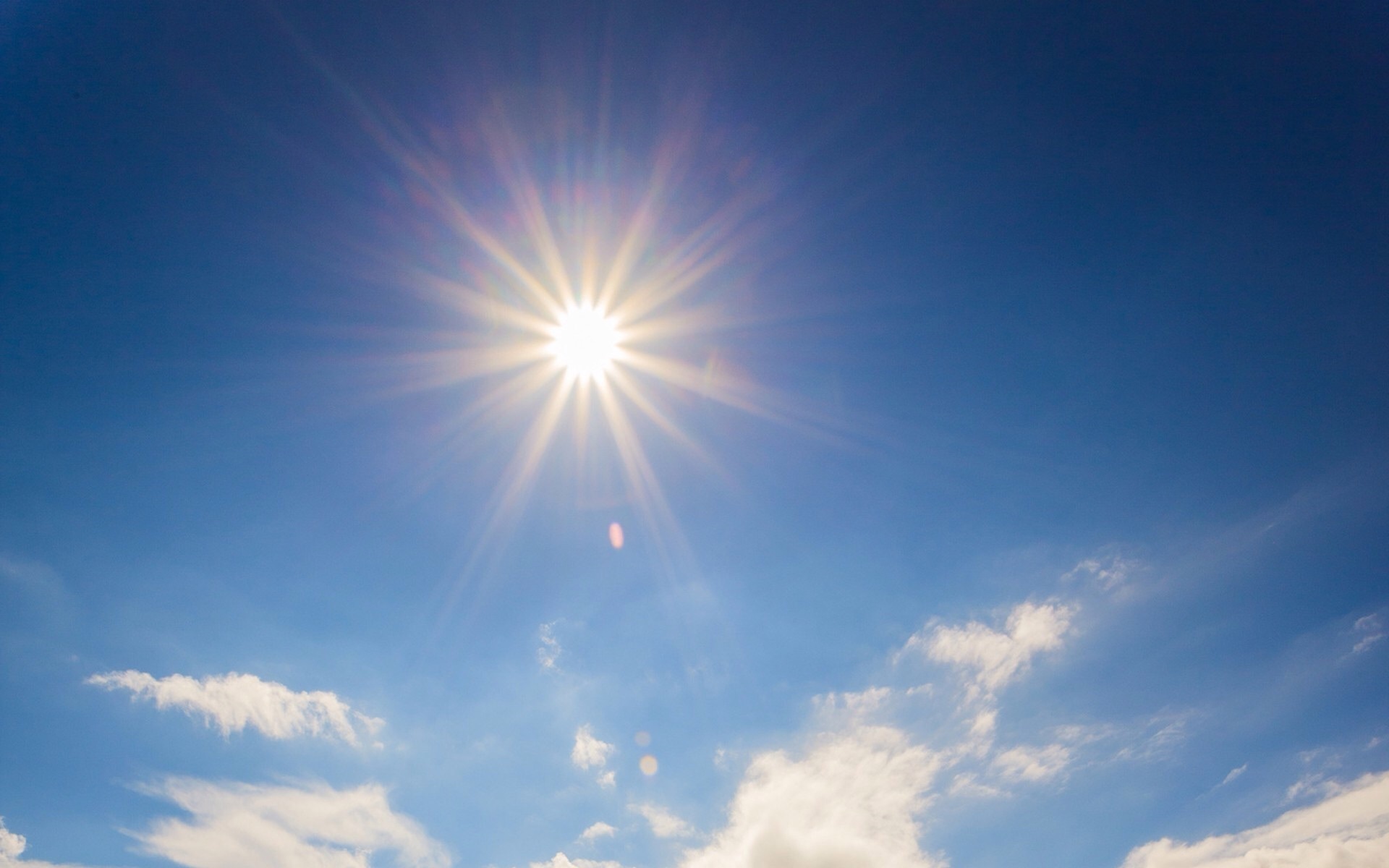 Oxidative Phosphorylation is a major mode of ATP generation in human body
What is Fate of ETC/Oxidative Phosphorylation ?
REOXIDIZES REDUCING EQUIVALENTS(NADH+ H+ and FADH2)GENERATED DURING ANAEROBIC DEHYDROGENASE REACTION
Electron Transport Chain
On Operation

Transports Electrons and Protons 

Through series of ETC components 

Finally H2 is  received by activated molecular Oxygen (1/2 O2)

Generates significant byproduct ATP and metabolic water at end of process
Condition In which  ETC Operates
ETC operates in truly aerobic condition.
Oxygen unloaded at cellular level by HbO2 

Gets utilized at an end of ETC process. (Respiratory Chain)
Site Of Electron Transport ChainOROxidative Phosphorylation
ETC is located and operated in all cells which contain Mitochondria (Power house of Cell)
  (Except mature Erythrocytes which are devoid of mitochondria)
Location of Mitochondrial ETC Complexes
Inner membrane of Mitochondria
Rich  In Cardiolipin
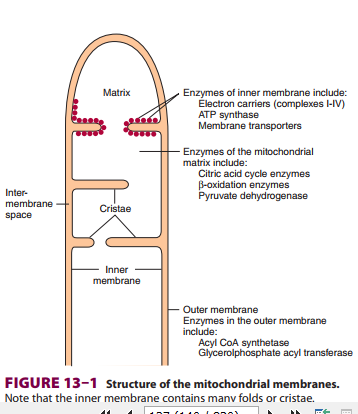 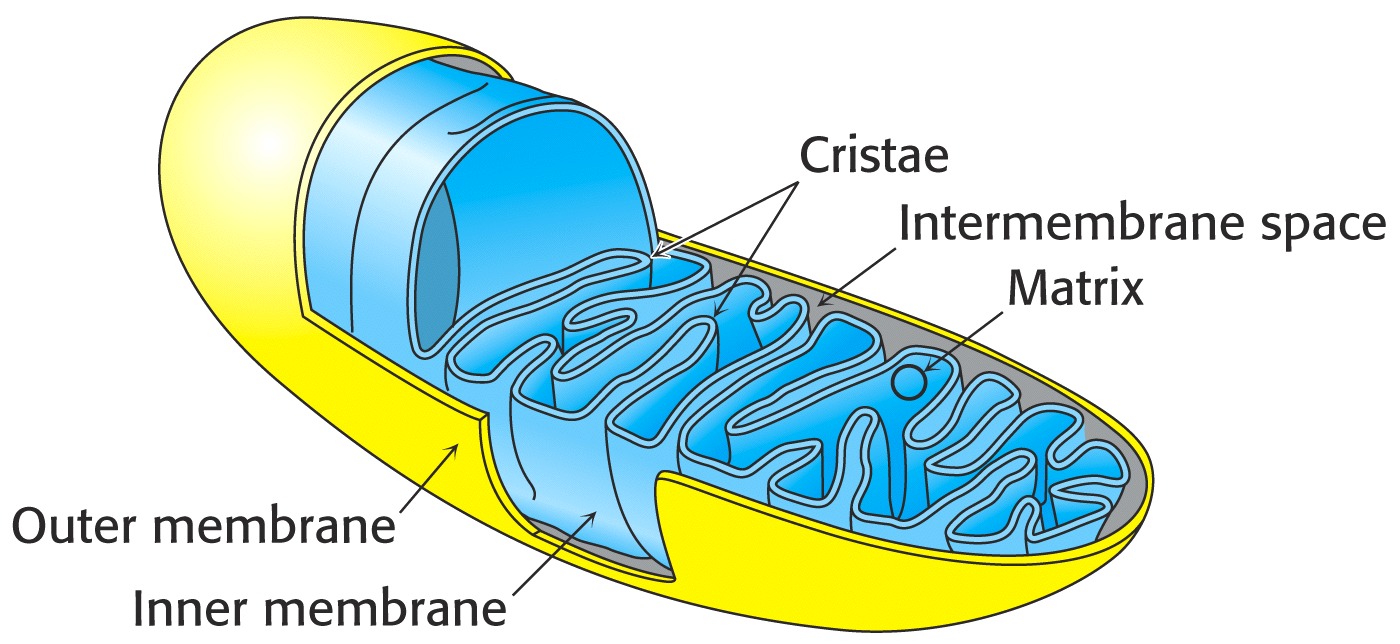 Components and Enzymes of ETC are arranged towards inner surface of inner membrane of mitochondria as:
 Vectorial conformation

 Increased order of positive redox potential
Number of Mitochondria Vary in Different cellsNumber of Mitochondria changes from cell to cell , tissue to tissue, organ to organ, organism to organism
Factors Responsible For Number of Mitochondria in Cell
Type of cell, organ and its function

Metabolic status of an individual

Physical activity of an individual

How much energy  cell needs to produce?
High number of Mitochondria present in Heart, Rod cells, Sperm, 
   ciliated cells



Muscle cells for example, contain more number of mitochondria compared to Kidney cells.


Marathon runners have more number of mitochondria in their leg muscle cells than people with desk jobs
Components Of ETCSeries Of Protein Complexes
Flavoproteins & Iron-SulfurProteins (Fe-S),Cytochromes are Componentsof Respiratory Chain Complexes
1.Flavo Protein- (First Component)
  NADH Dehydrogenase-FMN and FeS centers(Warburg's Yellow Enzyme)

2. Coenzyme Q/ Ubiquinone

3. Series of Cytochromes-
  Cytochrome b-Cytochrome c1-     Cytochrome c- Cytochrome aa3
Coenzyme Q / Ubiquinone
Coenzyme Q (CoQ)/ Ubiquinone) is located in lipid core of  mitochondrial membrane.
It is a Quinone derivative
Lipophilic dissolves in  hydrocarbon core of a membrane.
Coenzyme Q is very hydrophobic.
Coenzyme Q has a long Poly isoprenoid tail, with multiple units of isoprene. 

In human cells, most often n = 10

Q10 isoprenoid tail is longer than width of a bilayer.
Coenzyme Q functions as a mobile e- carrier within  mitochondrial inner membrane. 

Its role in trans-membrane H+ transport coupled to e- transfer (Q Cycle).
Coenzyme Q Accepts  Both Protons and Electrons
Quinone ring of coenzyme Q can be reduced to  Quinol in a 2e- reaction:
Q + 2 e- + 2 H+  QH2.
When bound to special sites in respiratory complexes, CoQ can accept 1 e- to form a semiquinone radical (Q·-).
Thus CoQ, like FMN, can mediate between 1 e- & 2 e- donors/acceptors.
Cytochromes
Cytochromes are Hemoproteins conjugated proteins in ETC

Carrier of electrons 

Contain heme as prosthetic group
Cytochrome Heme
Cytochrome Heme Iron is in transitional state
Carries only electrons 
 Fe (III) + e-   Fe (II)
 Only one electron is transferred at a time.
Cytochrome heme iron can undergo  1 e- transition between ferric and ferrous states:   
Fe+++ + e-        Fe++
  (oxidized)                  (reduced)
Cytochromes May Also BeRegarded as Dehydrogenases
Series of Cytochromes b, c1, c, aa3  
   relay electrons (one at a time, in this order
Cytochrome c is a small, water soluble protein with a single heme group.
Cytochromes  a & a3 are often referred to as Cytochrome Oxidase /complex IV

Cytochrome aa3 has Fe and Cu.
All Cytochromes except Cytochrome Oxidase are Anaerobic Dehydrogenase activity.
Cytochromes absorb light at characteristic wavelengths.

 Absorbance changes upon oxidation/reduction of  Heme Iron
Components of Respiratory Chainare Contained in Protein Complexes Embedded in Inner Mitochondrial Membrane
Five Complexes of Oxidative Phosphorylation
Complexes of Oxidative Phosphorylation
There exists 5 complexes 

Processing Oxidative Phosphorylation to generate ATP

Complexes are combination of one or two components
Complex I- NADH CoQ Reductase
   NADH Dehydrogenase FMN and FeS centre
Complex II – Succinate CoQ Reductase
   Succinate Dehydrogenase FAD and FeS centre
Complex III–CoQ Cytochrome C Reductase
   Cytochrome b – Cytochrome c1
Complex IV- Cytochrome Oxidase
   Cytochrome aa3
Complex V – ATP Synthetase
   F0 and F1 of ATP Synthase
Complex
Name
No. of Proteins
Prosthetic Groups
Complex I
NADH –CoQ Reductase
46
FMN, 
9 Fe-S centers
Complex II
Succinate-CoQ Reductase
5
FAD, cyt b560, 
3 Fe-S centrs.
Complex III
CoQ-cyt c Reductase
11
cyt bH, cyt bL, cyt c1, Fe-SRieske
Complex IV
Cytochrome Oxidase
13
cyt a, cyt a3, CuA, CuB
Composition of Oxidative Phosphorylation Complexes
ETC Components Associated With Multiple Iron Sulfur CentersIron exists in Transitional StateResponsible for Oxidation and Reduction Reactions
Complex I,II and III contains Iron Sulfur CentersComplex IV and V do not Contain Iron Sulfur Centers
ETC Components With Iron Sulfur Centers
NADH Dehydrogenase

Coenzyme Q-Cytochrome Reductase

Succinate –Coenzyme Q Reductase
Iron-sulfur centers (Fe-S) are prosthetic groups containing 2, 3 , 4 or 8 iron atoms complexed to elemental & Cysteine S.
4-Fe centers have a tetrahedral structure, with Fe & S atoms alternating as vertices of a cube.
Cysteine residues provide S ligands to the iron, while also holding these prosthetic groups in place within the protein.
Electron transfer proteins may contain multiple Fe-S centers.
Iron-sulfur centers transfer only one electron, even if they contain two or more iron atoms, because of  close proximity of  iron atoms.
Fe+++ (oxidized) + 1 e-   Fe++ (reduced)
COMPLEX IV
Cytochrome a-a3/ Cytochrome Oxidase
  large protein
Both a and a3 contain heme and Cu
Does not contain Fe –S clusters
a3 Cu binds to oxygen and donates electrons to oxygen
Cytochrome a3 - only component of
   ETC that can interact with O2
Cytochrome Oxidase (complex IV) carries out  following irreversible reaction:
    O2  + 4 H+ + 4 e-  2 H2O
Four electrons are transferred into  complex one at a time from Cytochrome c.
Complex IV/Cytochrome Oxidase reduces molecular Oxygen to water.
Cytochrome Oxidase
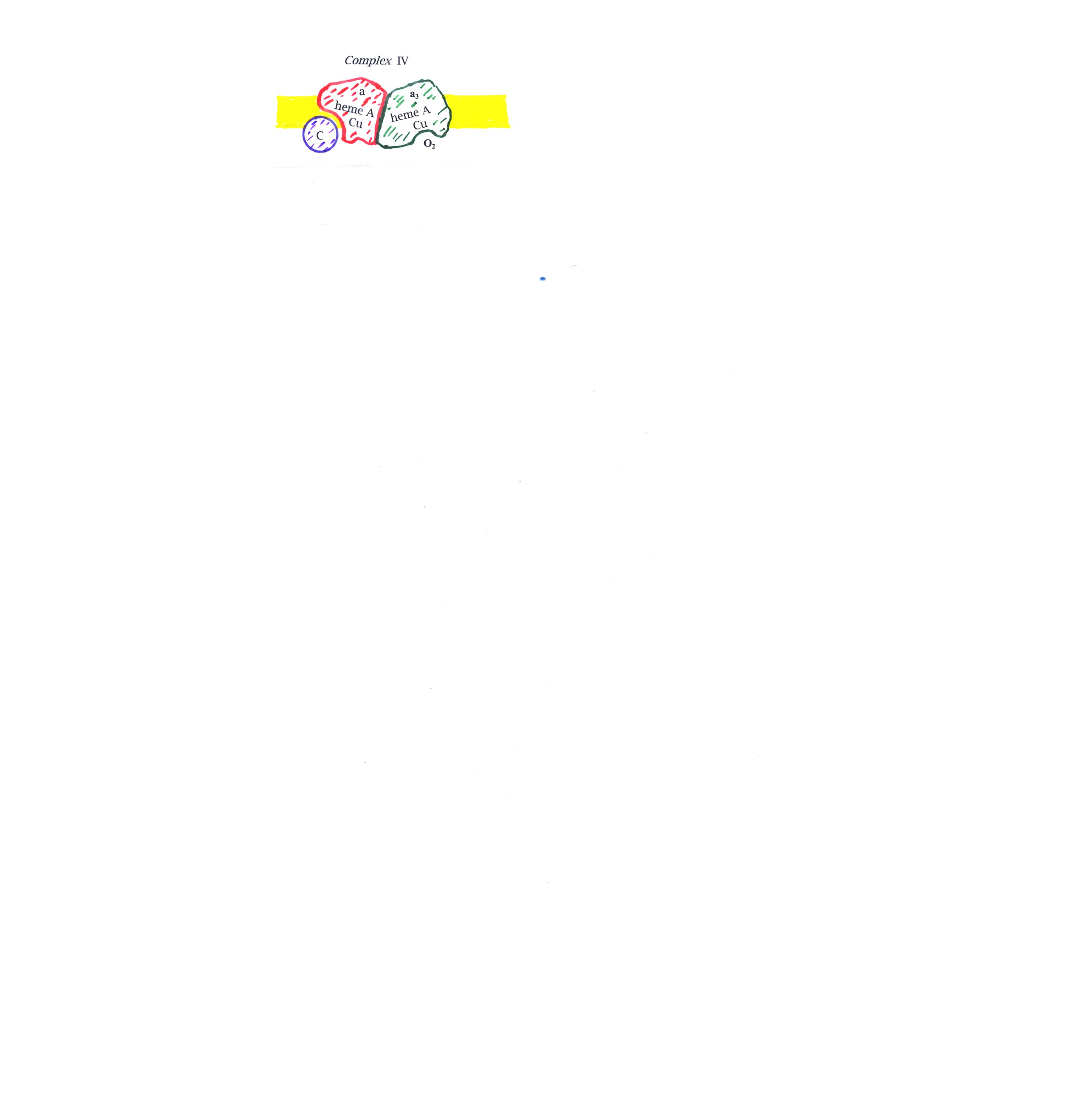 Cu(II)  Cu(I)
e- from cyt c to a
Heme A and Cu act together to
transfer electrons to oxygen
Metal centers of cytochrome oxidase (complex IV): 
    heme a & heme a3, 
    CuA (2 adjacent Cu atoms) & CuB. 
O2 reacts at a binuclear center consisting of heme a3 and CuB.
An Iron-Copper Center in Cytochrome Oxidase Catalyzes Efficient O2 Reduction
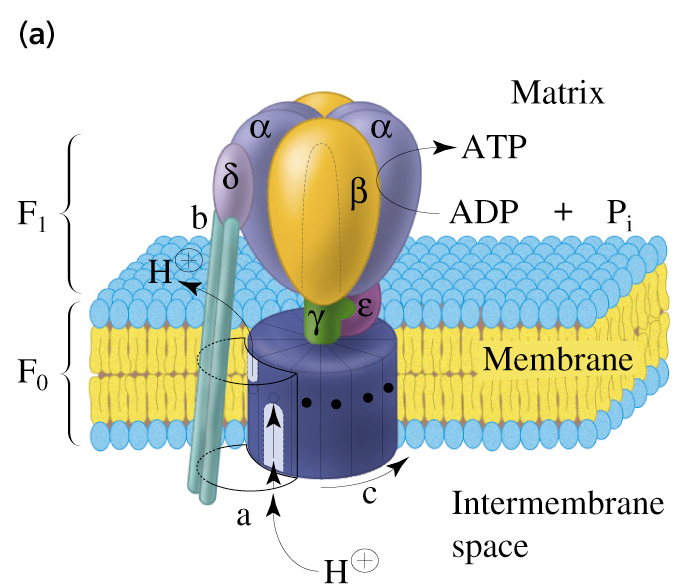 Complex V
ATP Synthase
Two units, Fo and F1 
 (“knob-and-stalk”; “ball on a stick”)

F1 contains the catalytic subunits where ADP and Pi are brought together for combination. 

F0 spans the membrane and serves as a proton channel.
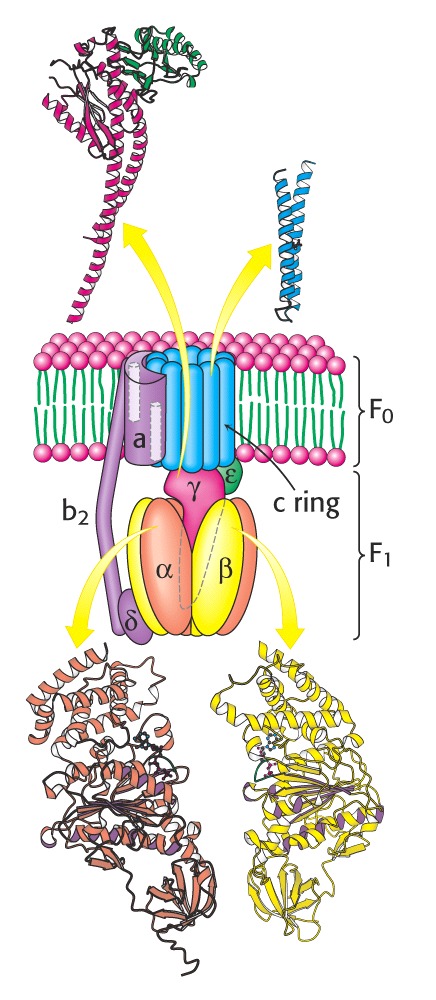 F1 contains 5 types of polypeptide chains -  a3b3gde 
Fo -  a1b2c10-14(c subunits form cylindrical, membrane-bound base)
Fo and F1 are connected by a ge stalk and by exterior column (a1b2 and d)
Proton channel is – between c ring and a subunit.
Complex V ATP Synthase
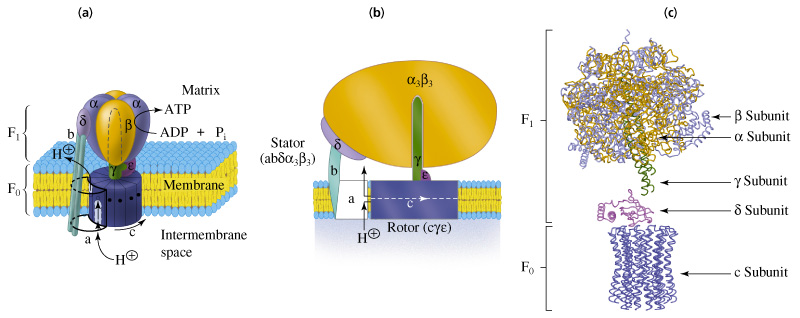 How do ATPase and ATP Synthase Differ?
ATPase is an enzyme that hydrolyze ATP to form ADP 

ATP synthase synthesize ATP

Both enzyme found in mitochondria
F- ATPase/ATP Synthase
F-ATPase belong to superfamily of related ATP Synthases
F-ATPase is a Rotating Motor
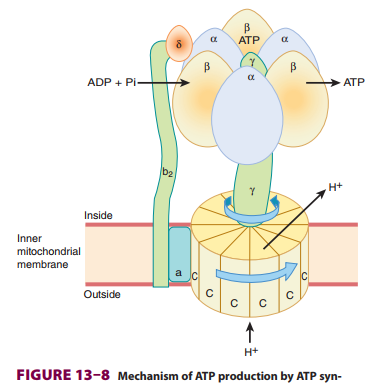 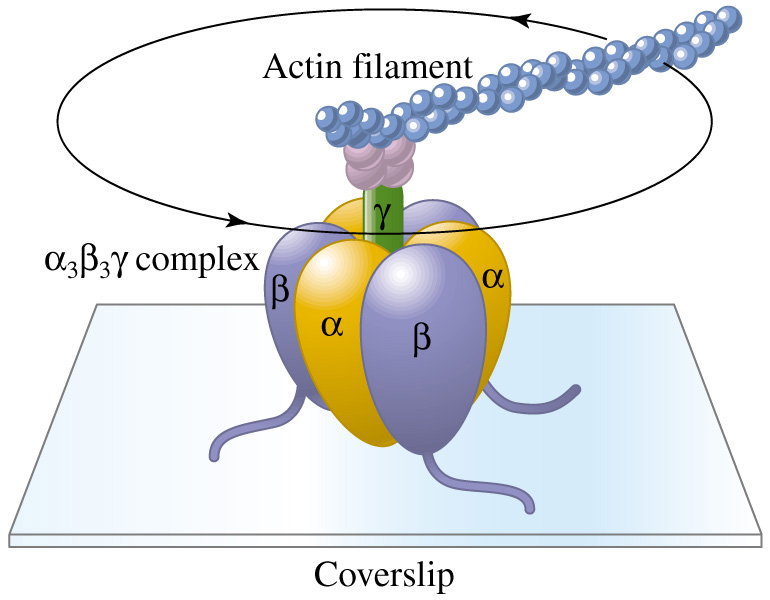 Mechanism Of Oxidative Phosphorylation
Salient Features/Required Criteria's Of ETC/Oxidative PhosphorylationORCriteria's Required For Oxidative Phosphorylation
1Arrangement Of Electron Transport Chain Components In Increased Order Of Positive Redox Potential
Redox Potentials & Redox Couples
FREE ENERGY CHANGES CAN BE EXPRESSED IN TERMS OF REDOX POTENTIAL
Redox Potential is a measure of tendency of a redox couple to accept or donate electrons under standard condition.
Components that have  most negative redox potentials 

Have weakest affinity for electrons 

Hence has capacity to donate its electrons.
Redox couple with most positive redox potentials have
 
Strongest affinity for electrons therefore 

Possess strongest tendency to accept electrons.
During E.T.C there is transfer of reducing equivalents 
From low redox potential to high redox potential.

This exhibit free energy change there by liberating heat energy
Electrons move spontaneously from one component of ETC to another with a 

low redox potential (a low affinity for electrons) to a component with a 

high redox potential (a high affinity for electrons)
In ETC electrons move from a carrier with 

Low redox potential
  (high tendency to donate electrons) toward carriers 
 
Higher redox potential 
  (high tendency to accept electrons)
Redox Couple
Components of ETC has capacity to exist in oxidant and reduced forms.
This pair is known as redox couple
CoQ/CoQH2
Cyt b Fe+++/Cyt b Fe++
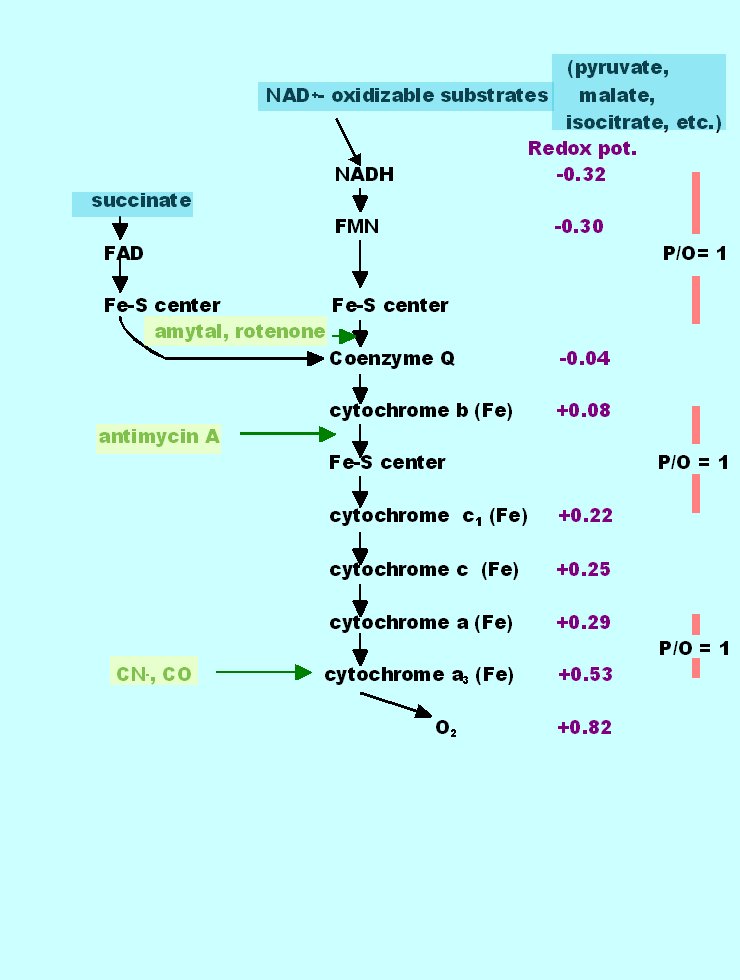 Sequence of
 Respiratory
Electron
 Carriers
Inhibitors
 in green
2Development Of Proton Gradient  And Proton Motive Force In Intermembrane Space
Complex I,III and IV Pumps Protons From Matrix side to Intermembrane Space and  generates Proton Motive Force
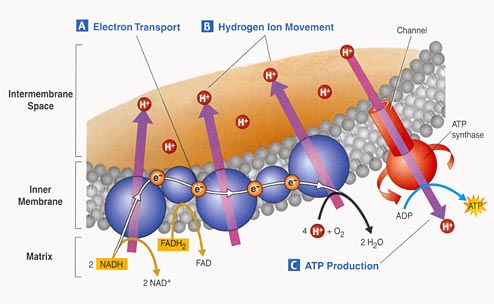 Complex I,III and IV Serve as Proton Channels
Complex I ,III and IV act as a Proton Pump.
Pump out protons from matrix side to inter membrane space of mitochondria. 
Develop a proton gradient in inter membrane space.
This supports the mechanism of Oxidative Phosphorylation.
A Large Drop in Redox Potential across each of the three Respiratory Enzyme Complexes (I,III,IV).

Provides the Energy for H+ Pumping
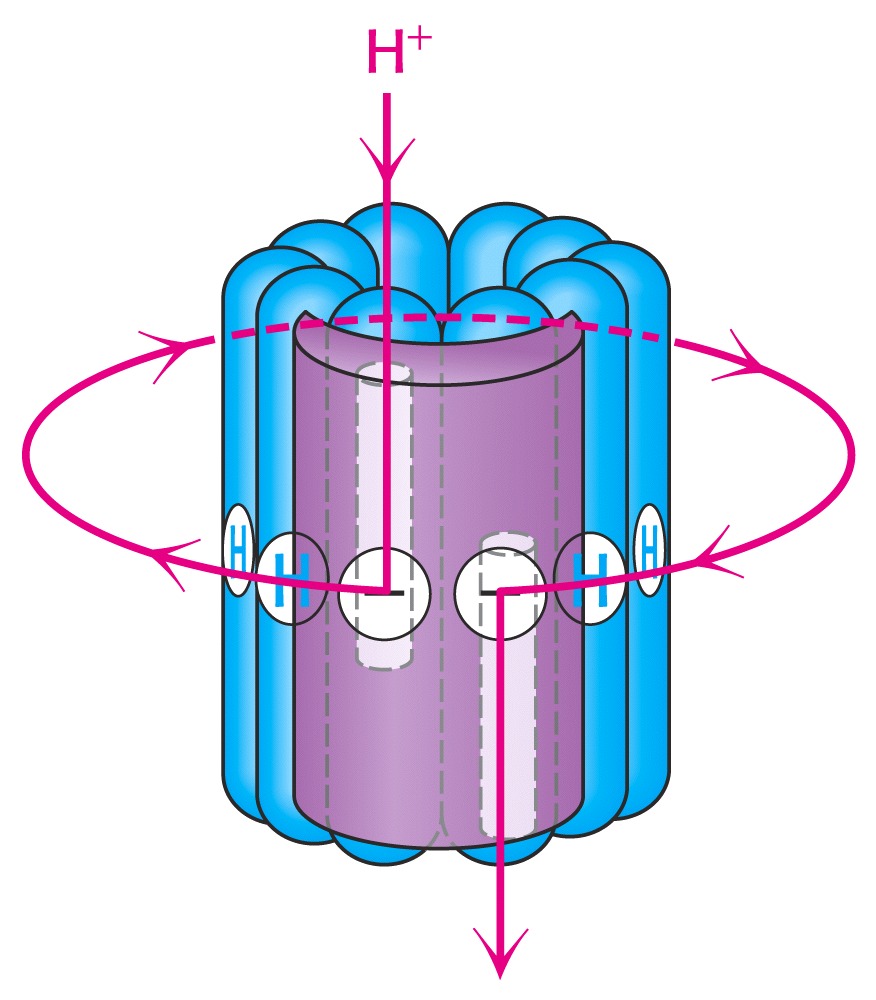 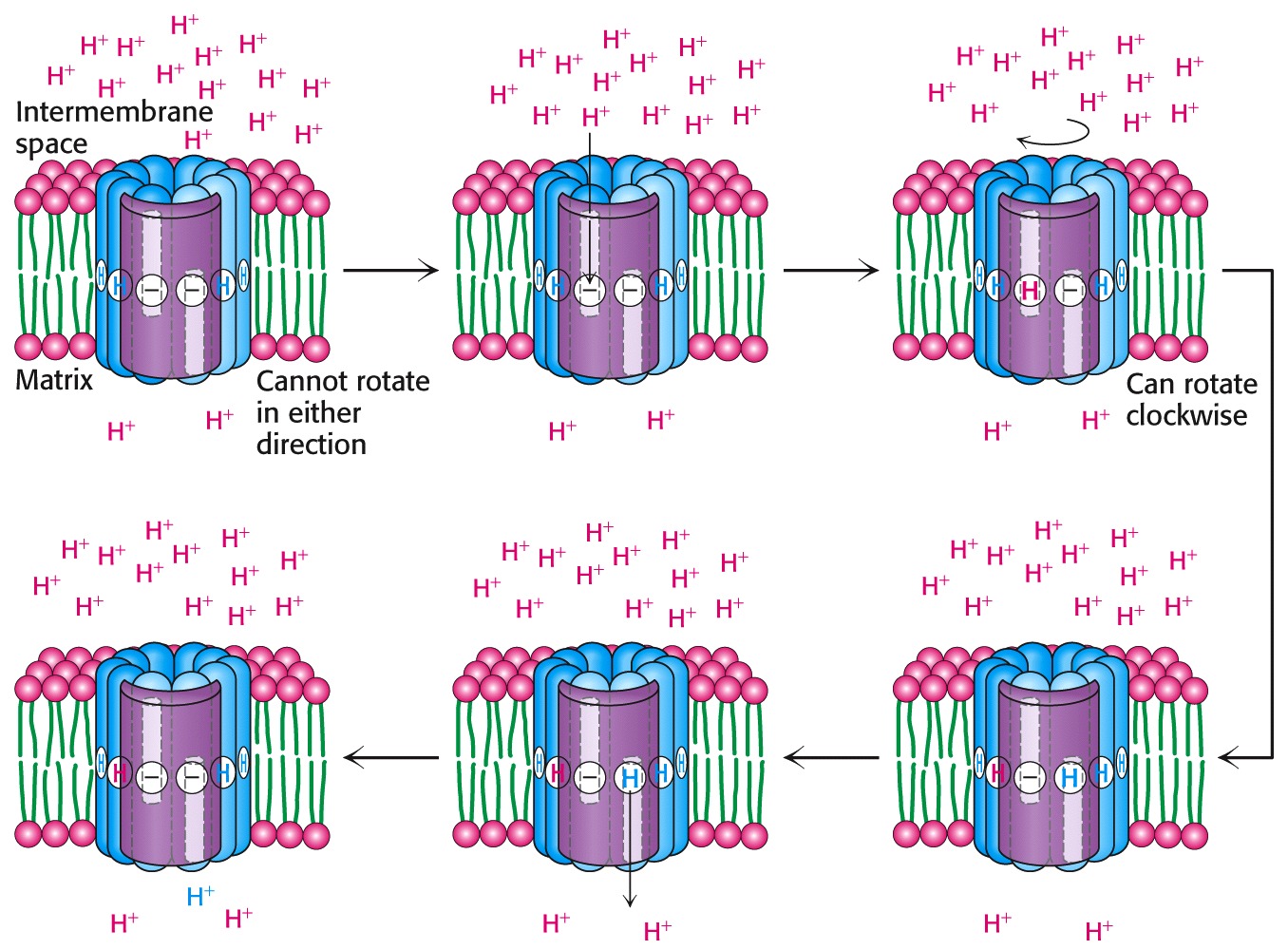 3Free Energy Change Occurs Due To Transport OF Proton Pumping and Electron Exchange During Oxidative Phosphorylation
4Heat Energy Generated At Certain Specific Sites During OxidationIs Transformed By Chemical Phosphorylation Reaction of ADP and pi to form ATP
5ATP Synthase /Complex V Activation for Phosphorylation Reaction
Proton gradient runs downhill through ATP Synthase to drive  synthesis of ATP
F1Fo  of ATP Synthase catalyzes phosphorylation reaction for ATP synthesis

 Transport of H+  from intermembrane space to  into the mitochondrial matrix through ATP Synthase is mandatory.

Transport of at least 3 H+ per ATP is required through ATP Synthase for its activation and catalysis.
Thus heat energy is transformed to chemical form of energy (ATP) in Oxidative Phosphorylation.
6Oxygen is  Terminal Acceptor of Protons and electrons During Oxidative Phosphorylation To Generate Metabolic Water
Oxygen has highest (most positive) standard redox potential 


Most likely to accept electrons from other carriers.
Electrons ultimately reduce Oxygen to water (metabolic water)
2 H+ + 2 e- + ½ O2 --  H2O
At  end of E.T.C by catalytic activity of Cytochrome Oxidase 
 
Protons released at Coenzyme Q and electrons transported by Cytochromes are
Accepted by activated molecular oxygen (1/2 O2) to form metabolic water.
Cytochrome oxidase controls  rate of O2 uptake which
Means this enzyme determines how rapidly we breathe.
Respired Oxygen transported by Hb unloaded at tissue/ cellular level is utilized during E.T.C.
7Coenzyme Q Accepts Electrons Via Complexes I & II
Point To Note
In ETC electrons flow from
Most electro negative potential NADH+H+ (-0.32) to most electro positive potential (+0.82) ½ O2 .
HOW ETC /Oxidative Phosphorylation Operates ?
Most Oxidative Metabolic Pathways (TCA and Beta Oxidation Of Fatty acids)Located In Mitochondrial MatrixGenerate Reduced Coenzymes
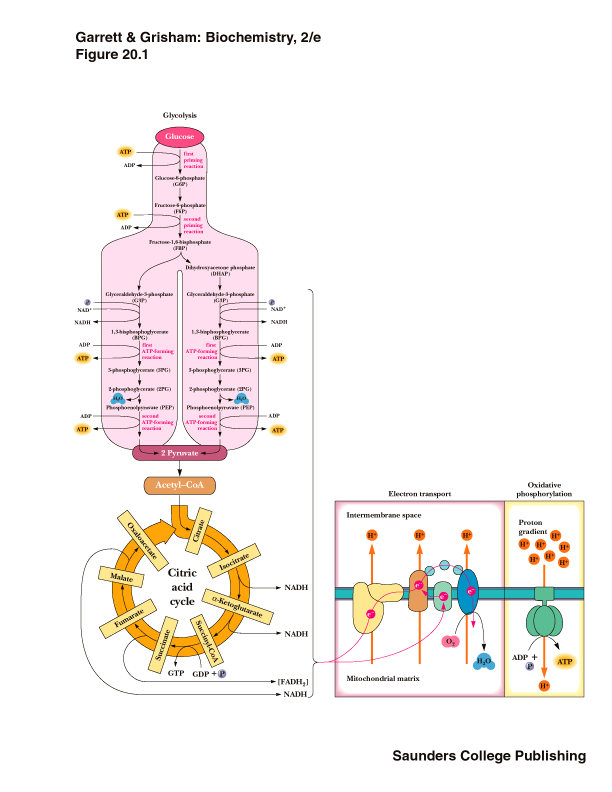 Reduced coenzymes NADH+H+/FADH2

Generated during Anaerobic Dehydrogenase reactions of Carbohydrates, Lipids metabolic pathways.

Get reoxidized on entering E.T.C
Reduced coenzymes NADH+H+ and FADH2 are formed in Mitochondrial matrix:  
Oxidative Decarboxylation of Pyruvate to Acetyl CoA by PDH complex.

Oxidation of Acetyl CoA by TCA cycle

Beta Oxidation of fatty acids
NADH+H+ and FADH2 are energy rich molecules
 
Contains a pair of electrons having a high transfer potential.
Entry Of NADH+H+ in ETC
When NADH+H+ enters ETC reducing equivalents Protons and Electrons are taken up by first component /Complex I (Flavoproteins)

Then from complex I the reducing equivalents are transferred to CoQ.
Entry Of FADH2 in ETC
FADH2 is generated at Succinate Dehydrogenase reaction(Complex II)
FADH2 enters ETC process and its reducing equivalents are taken up by CoQ .
CoQH2 then here onwards transfers only electrons to series of arranged Cytochromes and Protons are released in matrix.
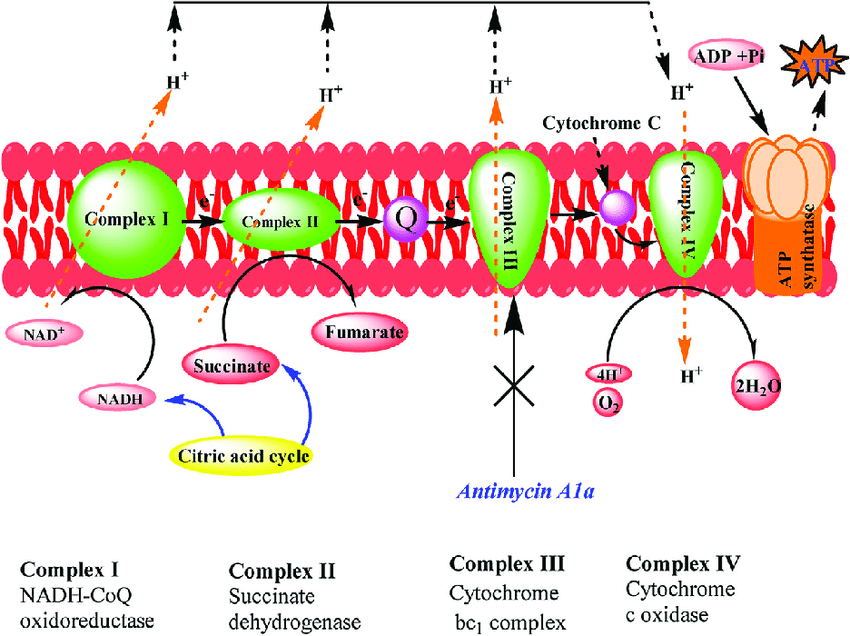 NADH     FMN-Fe-S     Co-Q Fe                  cyt c1    cyt c     cyt a      cyt a3    O2
cyt b
Succinate        FAD     Fe-S
ELECTRON TRANSPORT CHAIN
Series of enzyme complexes (electron carriers) embedded in the inner mitochondrial membrane, which oxidize NADH+H+ and FADH2 and transport electrons to oxygen is called Respiratory Electron-Transport Chain (ETC).
Sequence of Electron Carriers in ETC
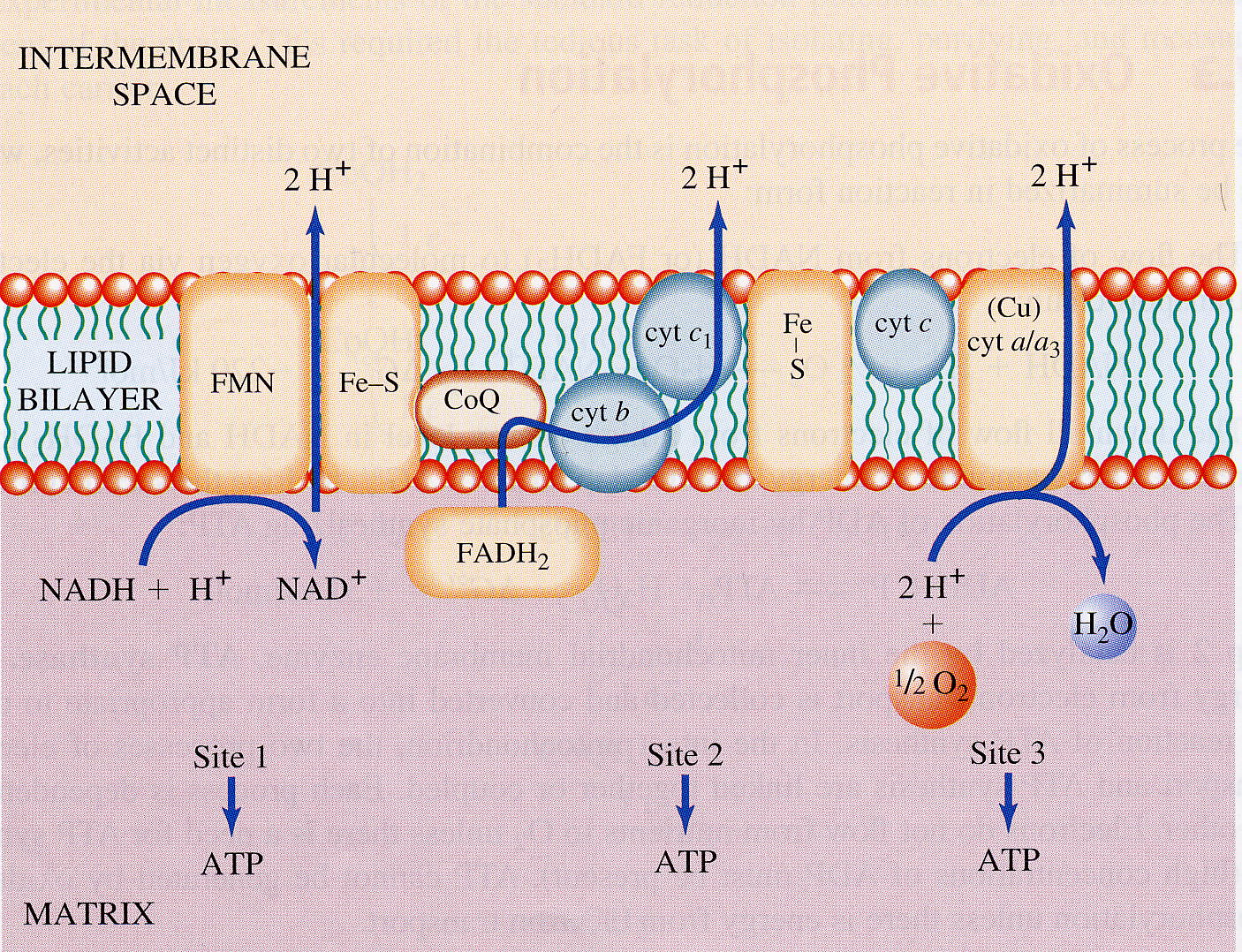 Electrons of NADH or FADH2 are used to reduce molecular oxygen to water.

A large amount of free energy is liberated.
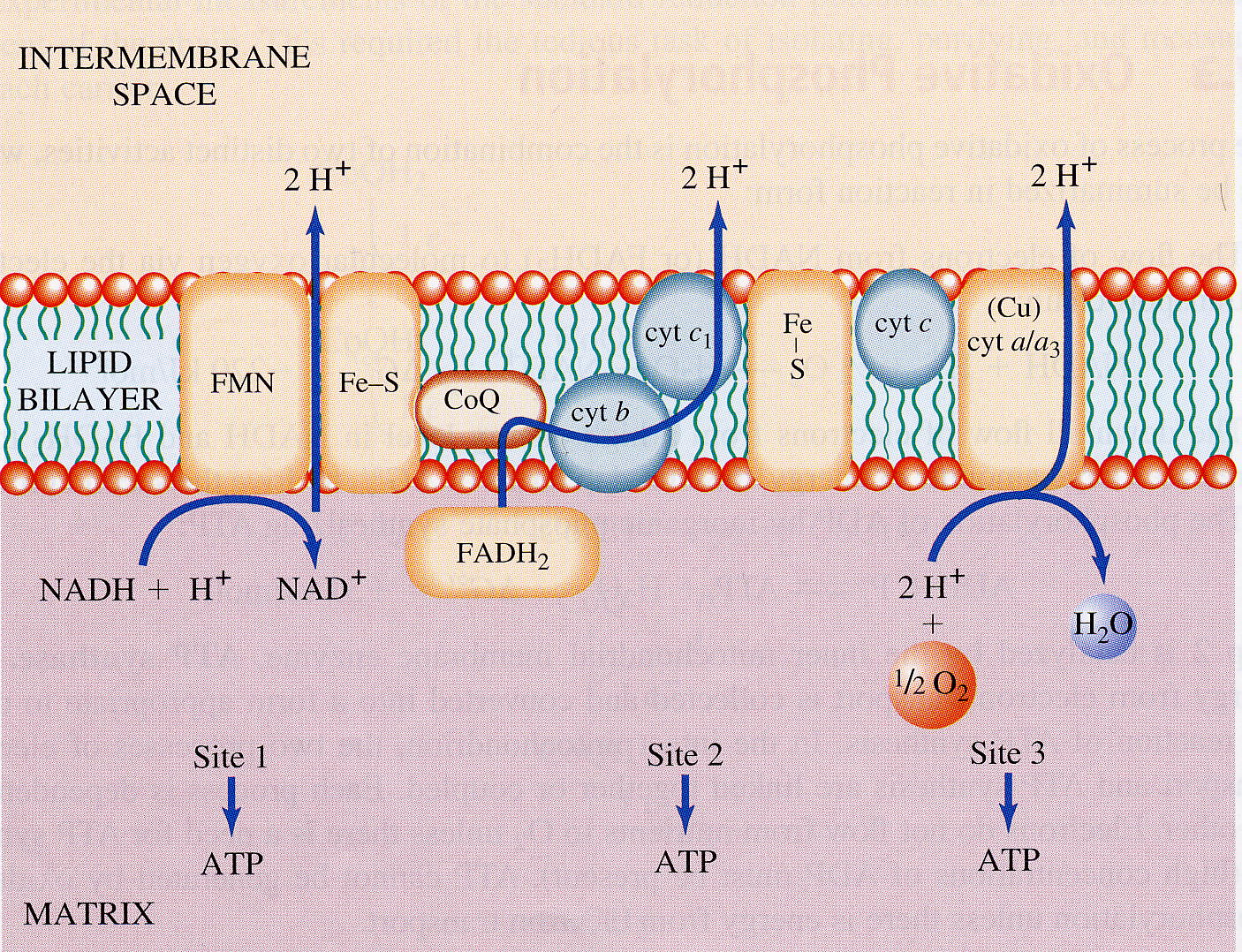 The electrons from NADH+H+ and FADH2 are not transported directly to O2 but are transferred through series of electron carriers that undergo reversible reduction and oxidation.
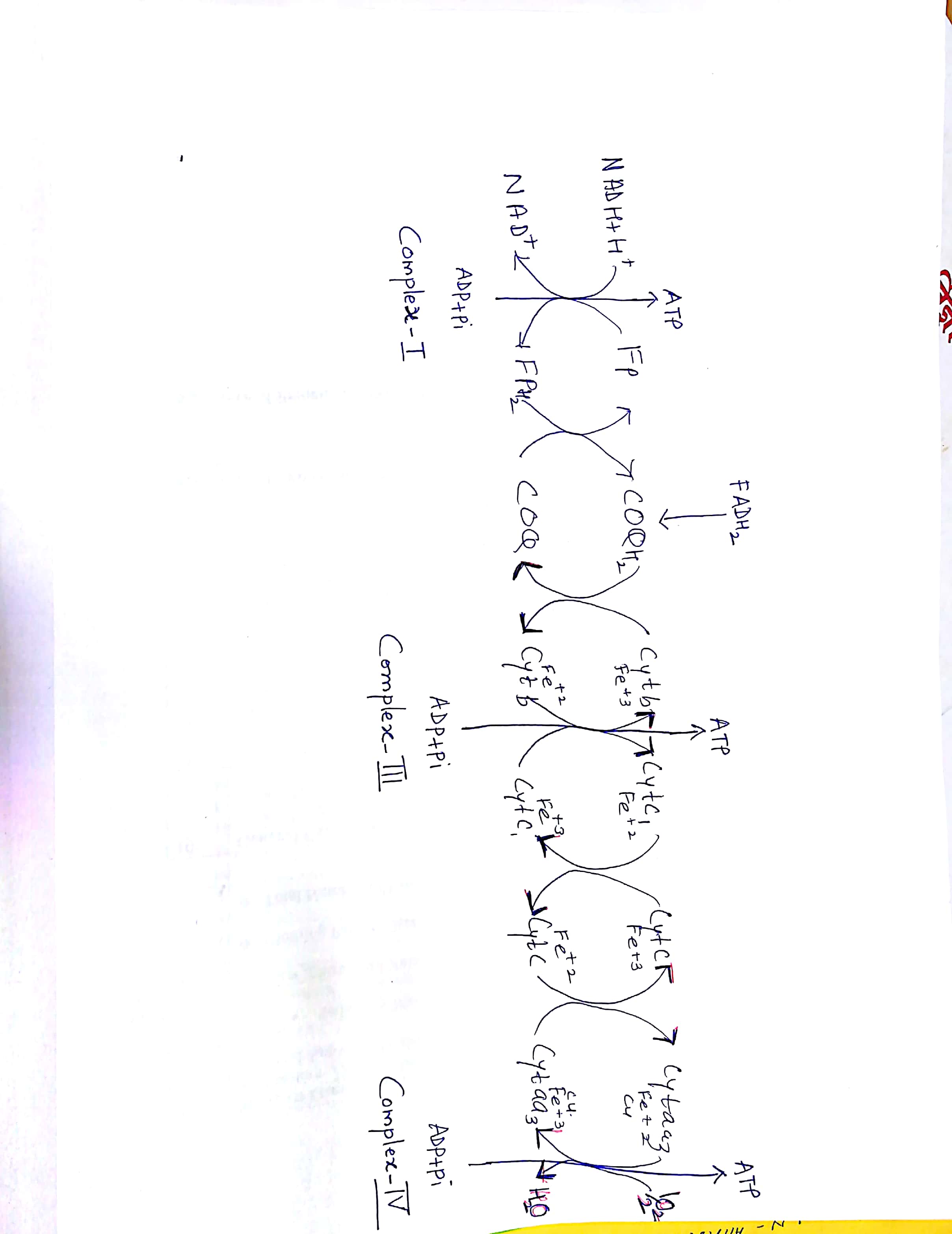 ETC Process
A PROTON GRADIENT POWERS THE SYNTHESIS OF ATP
Transport of electrons from NADH or FADH2 to O2 via the electron-transport chain is exergonic process:
NADH + ½O2 + H+  H2O + NAD+ 
FADH2 + ½O2  H2O + FAD+ 
Go’ = -52.6 kcal/mol for NADH                                                    
           -36.3 kcal/mol for FADH2

This process is coupled to the synthesis of ATP (endergonic process)    
 ADP + Pi  ATP + H2O          Go’=+7.3 kcal/mol
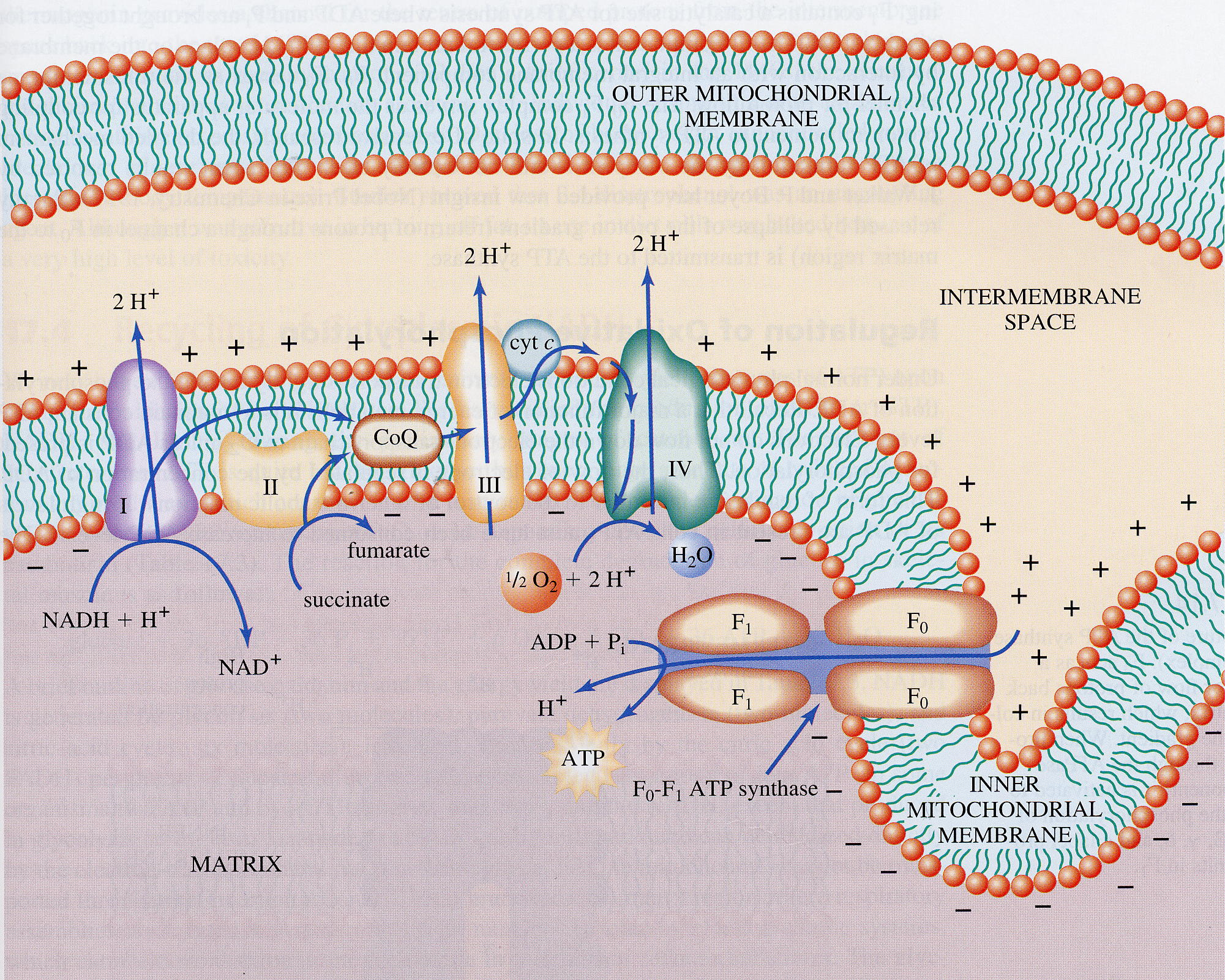 In E.T.C both Protons and Electrons are transferred up to Coenzyme Q level.
At coenzyme Q level protons (2H+)are released in the medium.
From Coenzyme Q onwards only electrons are transferred through a series of Cytochromes in E.T.C.
Electrons  get transfer through series of Cytochromes
Cytochrome Fe is in transitional state (Ferric/Ferrous ).
In E.T.C there are alternate reduction and oxidation reactions.
Flow of electrons through ETC complexes leads to  pumping of protons out of the mitochondrial matrix in intermembrane space.

This accumulation of protons generates a pH/Proton gradient and a transmembrane electrical potential that creates a proton motive force.
A Large Drop in Redox Potential across each of the three Respiratory Enzyme Complexes (I,III,IV).

Provides the Energy for H+ Pumping
Electron Transport (Oxidative Process) is coupled to Phosphorylation
ATP is synthesized when  3 protons  flow  back from intermembrane space of mitochondria to  mitochondrial  matrix through an enzyme complex ATP synthase.
Oxidation of fuels and phosphorylation of ADP are coupled by a proton gradient across an inner mitochondrial membrane.
Thus Oxidative phosphorylation  is  process in which ATP is formed

 As a result of  transfer of electrons from NADH or FADH2 to O2 by a series of electron carriers.
Mechanism Of Oxidative Phosphorylation
Oxidative Phosphorylation
Oxidation tightly coupled with Phosphorylation

E.T.C (Oxidation)Process coupled with phosphorylation of ADP+pi  to generate ATP.
Hypothesis And Theories Mechanism Of Oxidative Phosphorylation
Chemical Coupling Hypothesis

Conformational Coupling Hypothesis

Chemiosmotic Theory
Chemical Coupling Hypothesis:
Put forward by Edward Slater (1953)

Proposed series of  high energy phosphorylated intermediates are produced during E.T.C operation.

Which are used to produce ATP.
Conformational Coupling Hypothesis
Paul Boyer 1964
Mitochondrial Cristae undergo conformational change in the components of E.T.C.
E.T.C components attain high energy state which are responsible for the ATP production.
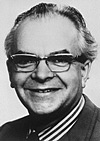 Chemiosmotic Theory
Put forward by Peter Mitchell (1961) (Nobel Prize, 1978)
E.T.C process and ATP synthesis is coupled by a proton gradient developed in intermembrane space of mitochondria.
Mitchell’s Postulates for Chemiosmotic Theory
Intact inner mitochondrial membrane is required 
Electrons are pumped through ETC complexes I,III and IV.
Generates a Proton gradient  and in intermembrane space of mitochondria.
Proton pumps are Complexes I,
 III and IV.
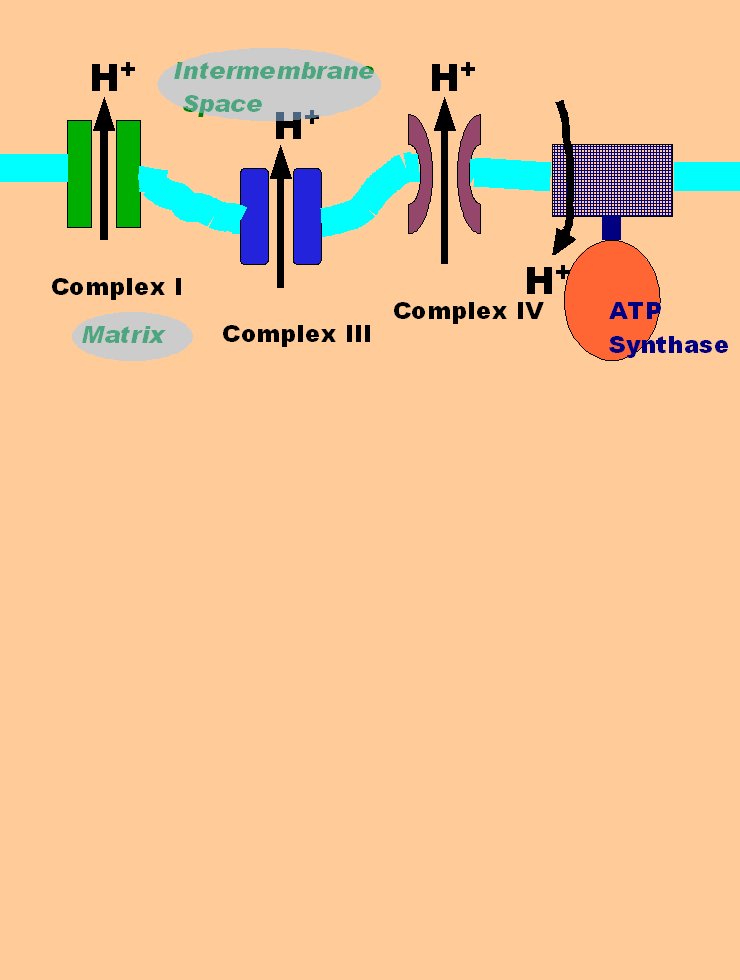 Protons return through ATP synthase
Oxidative Phosphorylation
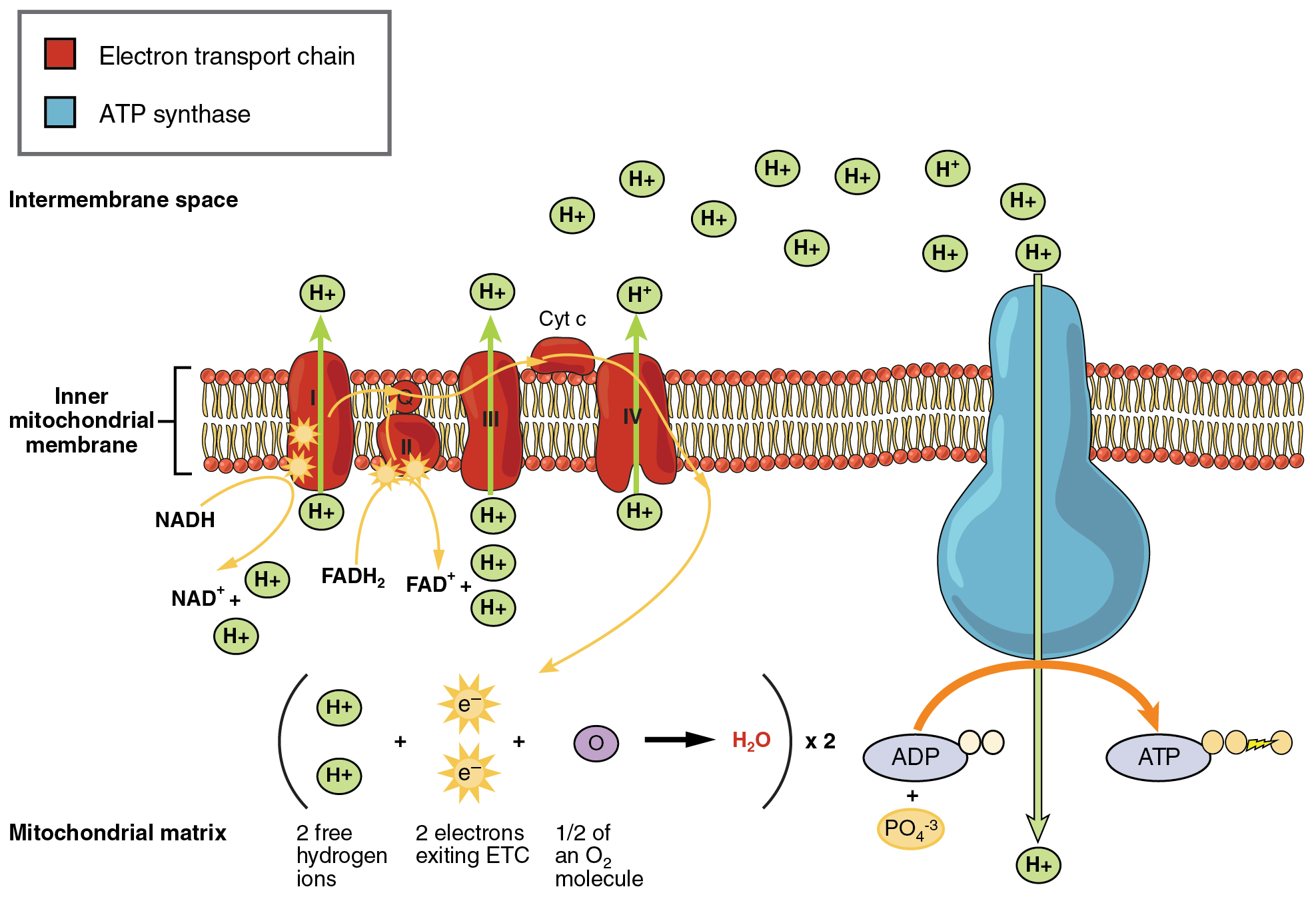 Proton gradient in inter membrane space creates Proton Motive Force due to:

Proton gradient have a thermodynamic tendency

Proton gradient creates Electrochemical potential difference
Proton Motive Force drives the Protons from mitochondrial intermembrane space back to matrix side 

Through a specific site of F0 and F1 particle of ATP Synthase.
ATP  Synthase catalyzes the phosphorylation of ADP with pi

In a reaction driven by movement of H+ across the inner membrane back into the matrix through it.
Translocation of protons through ATP Synthase
Stimulates and activates ATP Synthase 
For catalytic action of phosphorylation- ADP with pi to form ATP. 
Supports mechanism of Oxidative Phosphorylation.
Flow of three H+ through an ATP Synthase complex

Brings  a conformational change n domains of ATP Synthase

Which causes the ATP synthase activate and catalyze phosphorylation reaction 

To synthesize ATP from ADP + Pi.
ATP Synthase, a Molecular Mill.
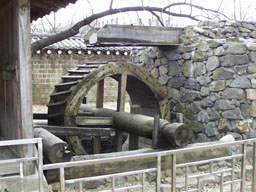 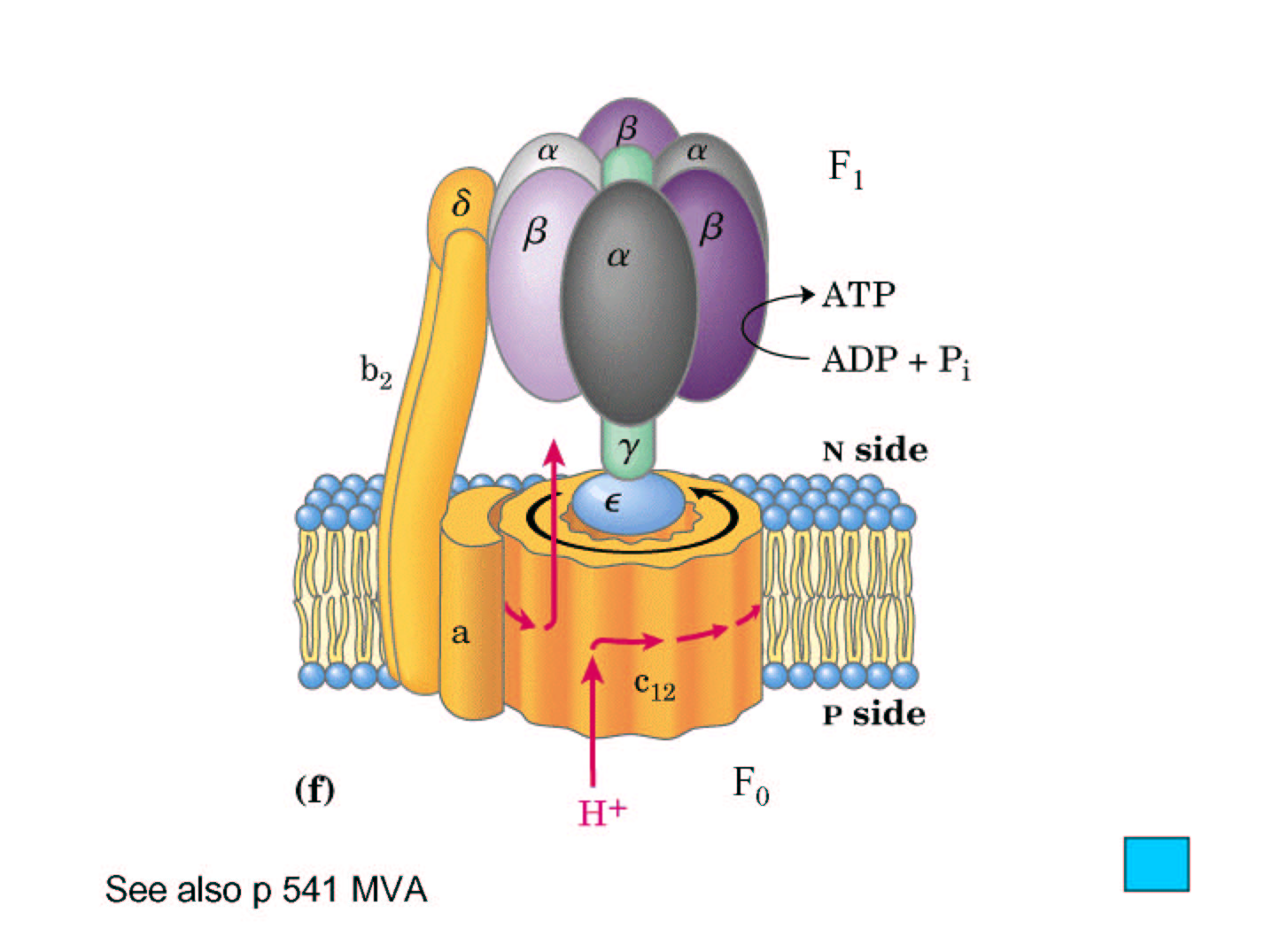 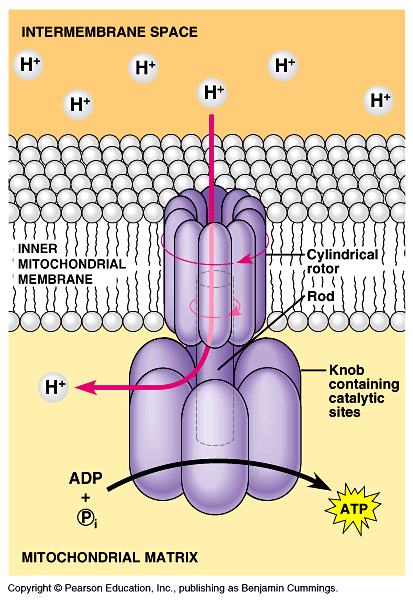 ATP synthesis at F1 results from
repetitive conformational changes
as  rotates
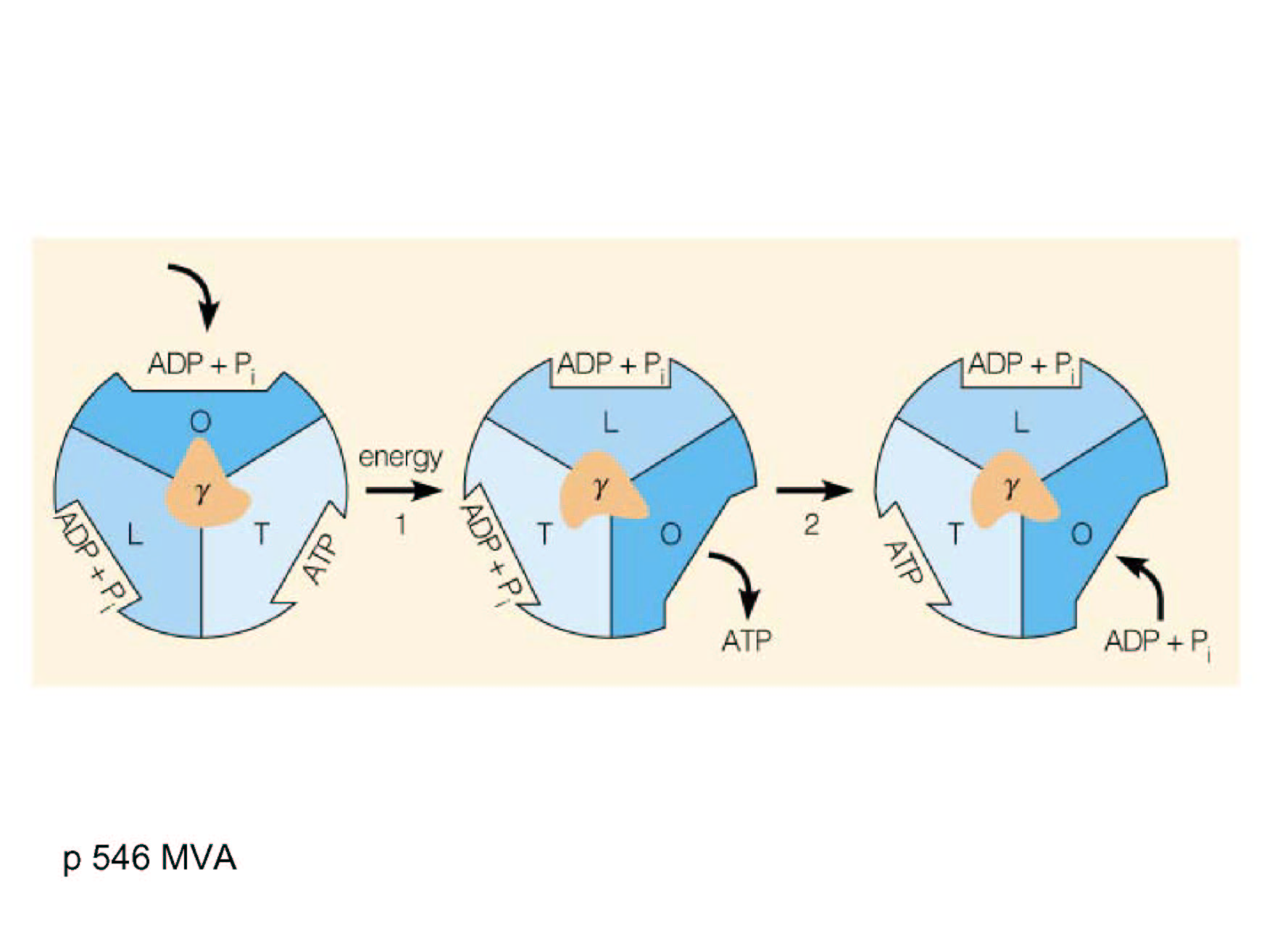  rotates 1/3 turn-
 energy for ATP release
This process of producing ATP is known as oxidative phosphorylation. 
 
Entire process of using Proton gradient and proton motive force to make ATP is called Chemiosmosis.
During oxidative phosphorylation total energy change is released in small increments.

So that energy can be trapped as chemical bond energy and form ATP.
Coupling of ATP synthesis to respiration is indirect, via a H+ electrochemical gradient.
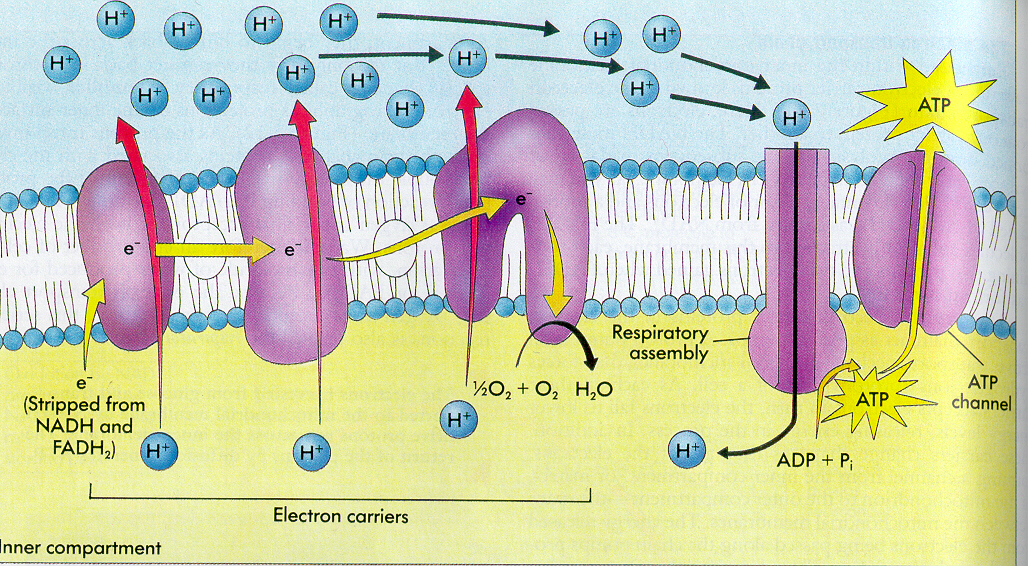 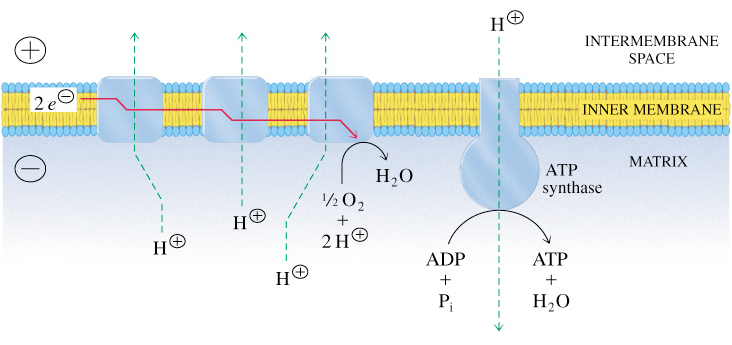 +
+
+
+
+
+
-
-
-
-
Overview of Oxidative Phosphorylation
As electrons flow through complexes of ETC, protons are translocated from matrix into the intermembrane space. 
The free energy stored in the proton concentration gradient is tapped as protons reenter the matrix via ATP synthase. 
As result ATP is formed from ADP and Pi.
ATP Translocation From MitochondriaThrough ATP/ADP Translocases
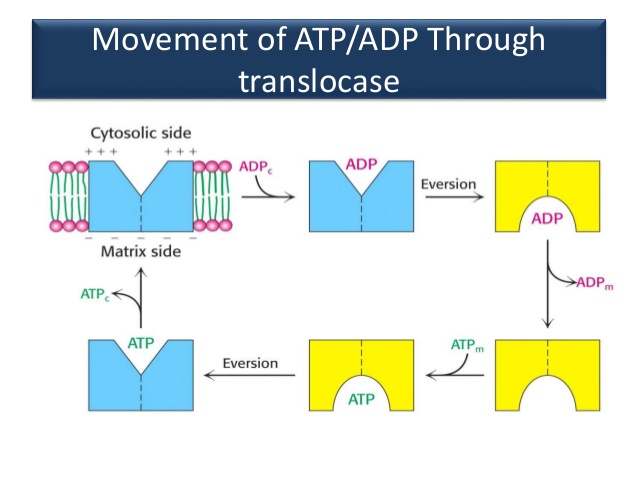 ATP molecules produced in Oxidative Phosphorylation mechanism are 

Transported out of  mitochondrial matrix through specific transporters
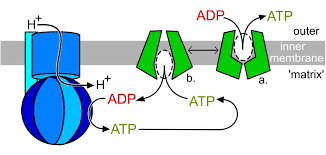 Operation Of ETC
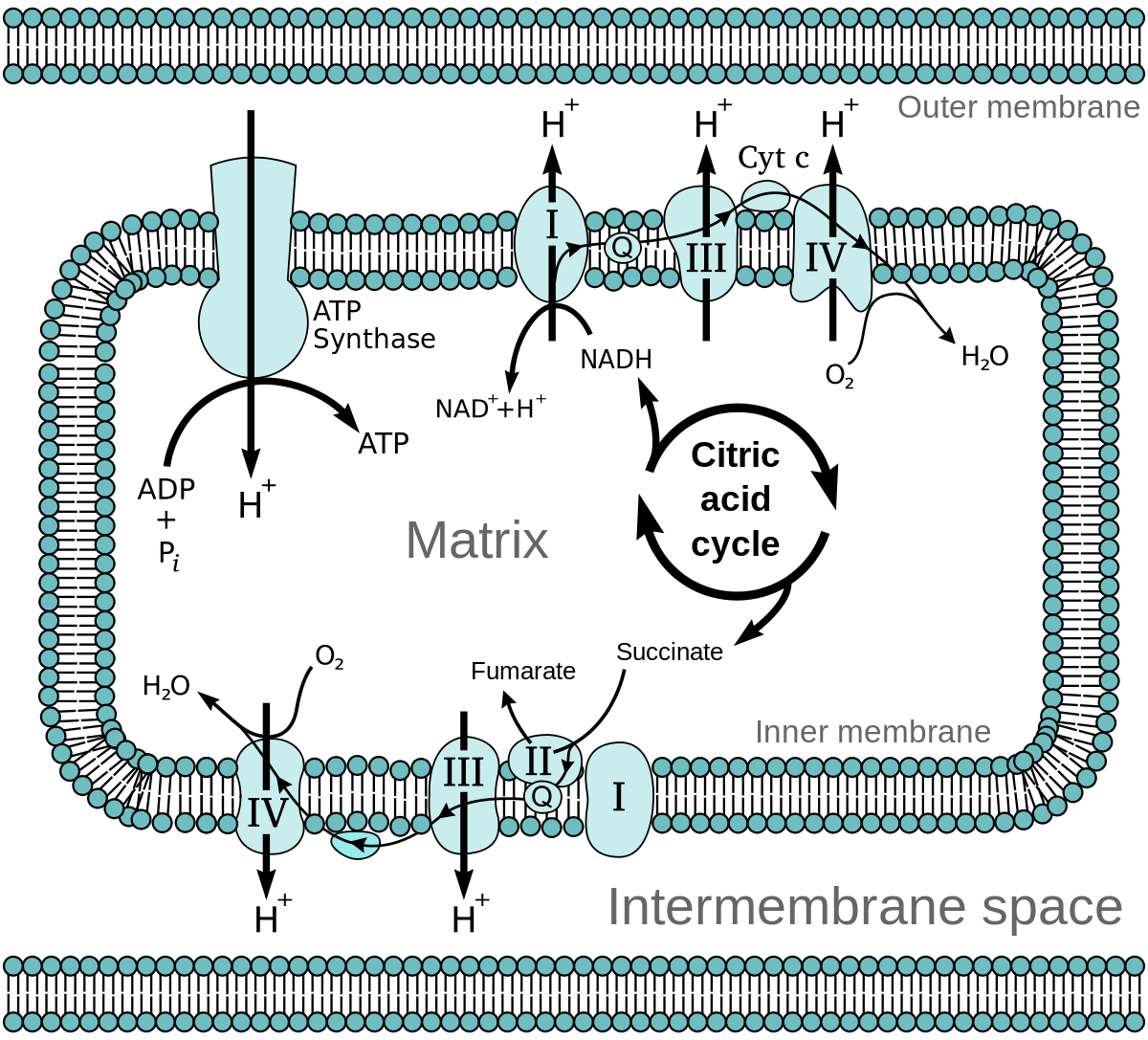 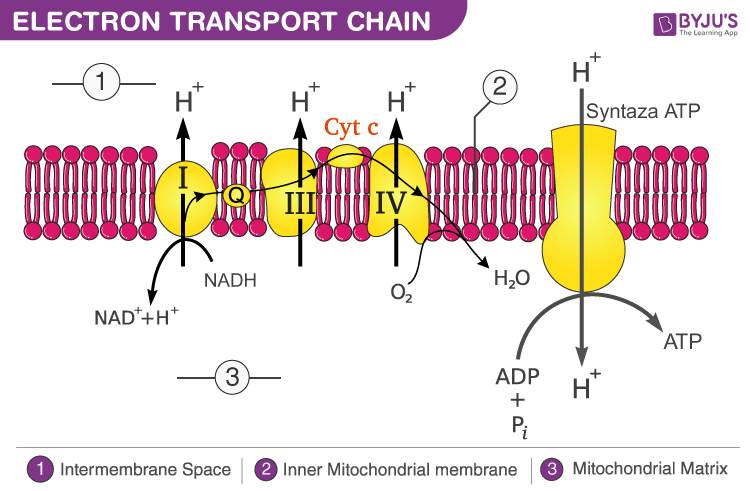 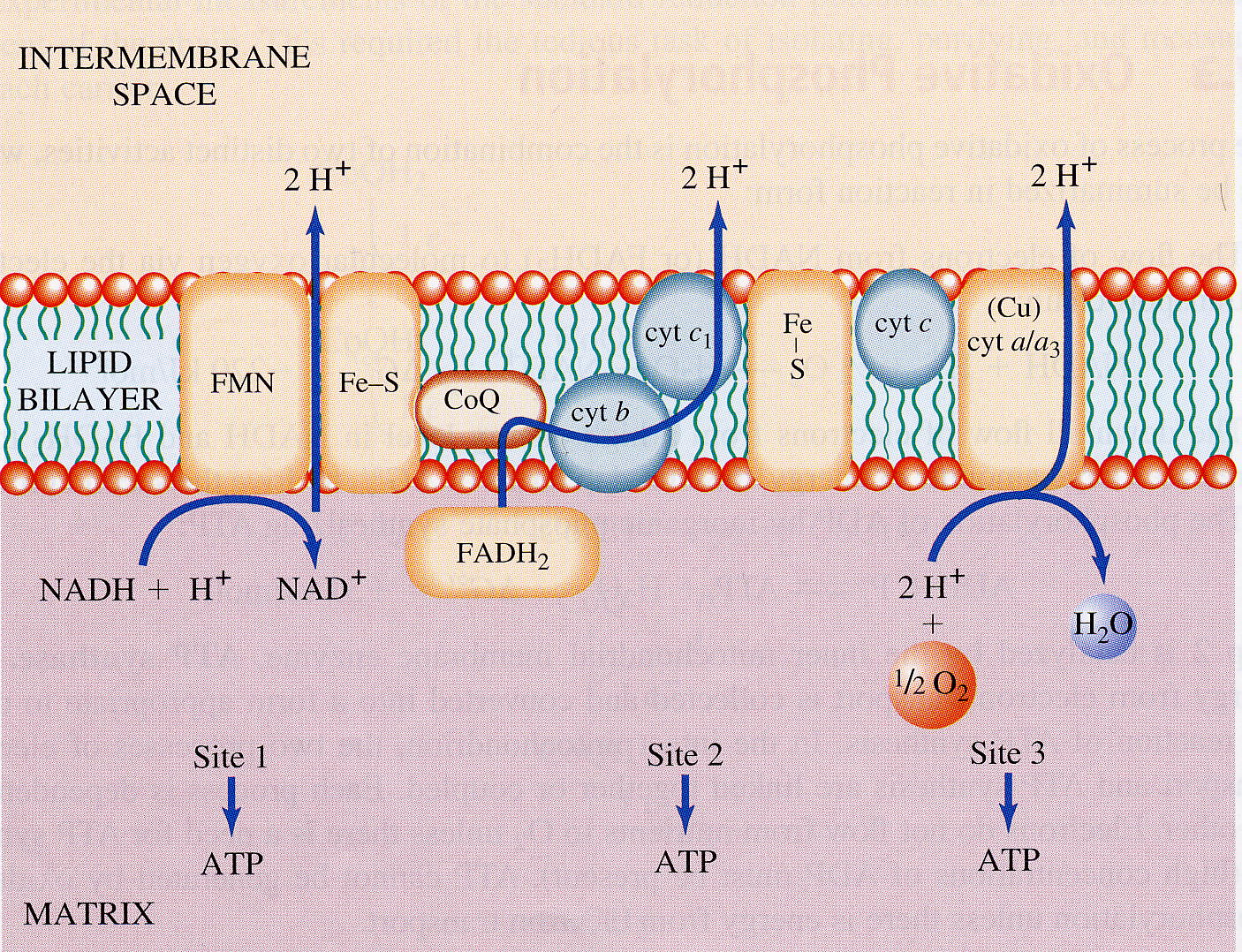 Glycolysis, Fatty
acid oxidation TCA cycle supplies NADH and FADH2 to the Electron Transport Chain
Fatty Acids
Acetyl Co A
Amino Acids
Pyruvate
Glucose
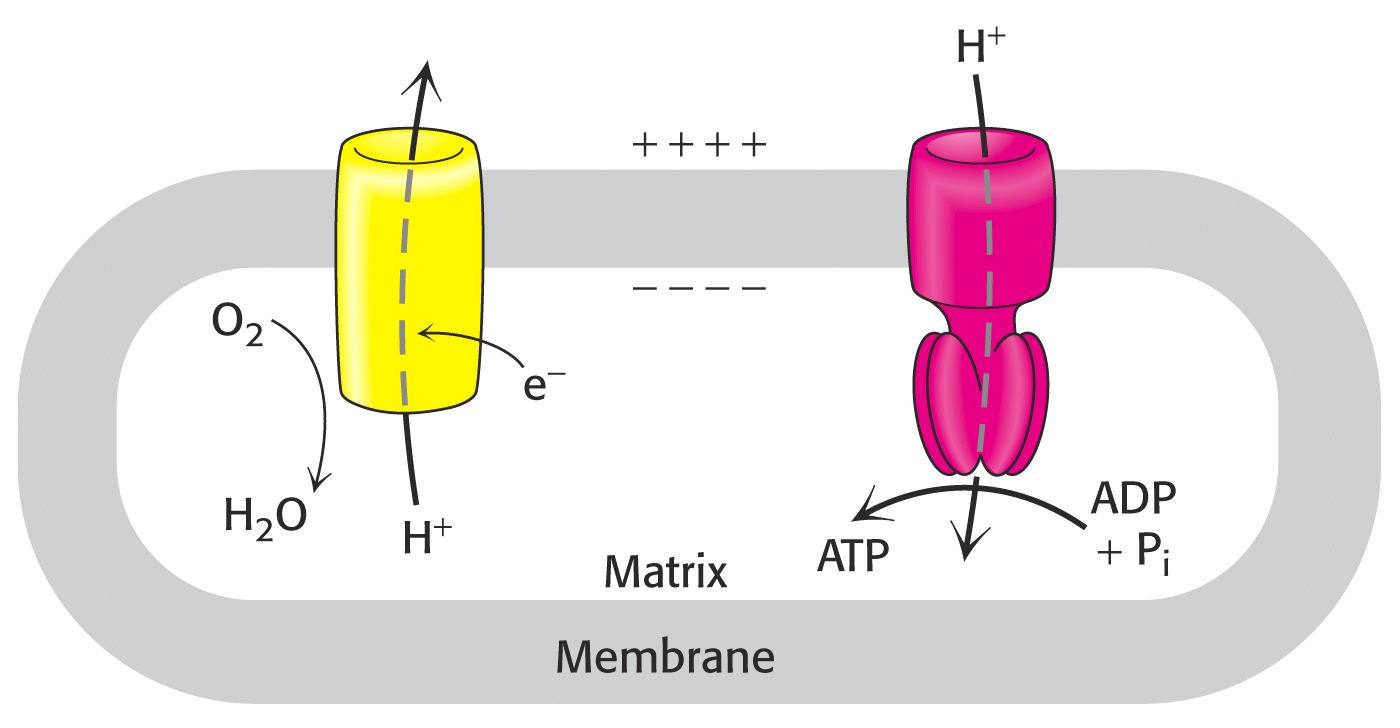 WHY ETC OPERATES ?
During E.T.C operation total energy change is released in small increments

So that energy can be trapped as chemical bond energy to form ATP.
When two redox couples of ETC differ from each other by 0.22 volts in standard redox potential.
At this site free energy in the form of heat  released which is more than 7.3 Kcal.
This free  heat energy is conserved to undergo Phosphorylation reaction and generate chemical form of energy-ATP.
Sites in E.T.C at which energy liberated is less than 7.3 Kcal is simply dissipiated in the form of heat.
Three sites in E.T.C (Complex I,III and IV) where heat energy liberated more than 7.3 Kcal 

Utilized for phosphorylation reaction of ADP with pi to form ATP.
Electrons are transferred from NADH+H+  O2 via multisubunit inner membrane complexes I, III & IV, plus CoQ & Cytochrome c.

Within each complex, electrons pass sequentially through   a series of electron carriers.
Complex I catalyzes  oxidation of NADH+H+ with reduction of coenzyme Q:
NADH + H+ + FP  NAD+ + FPH2
Coenzyme Q accepts 2 e- and picks up 2 H+  from FPH2 to yield the fully reduced QH2.
Succinate Dehydrogenase of  the Krebs Cycle is also called complex II or Succinate-CoQ Reductase. 
FAD is  initial e- acceptor. 
FAD is reduced to FADH2 during oxidation of Succinate to Fumarate.
FADH2 generated by Succinate Dehydrogenase reaction gets reoxidized by transfer of electrons through a series of 3 iron-sulfur centers to CoQ, yielding CoQH2. 

QH2 product may be reoxidized via complex III.

Providing a pathway for transfer of electrons from Succinate into respiratory chain.
Complex III/ Cytochrome b-c1 complex accepts electrons from coenzyme QH2 that is generated by electron transfer in complexes I & II.
Cytochrome c resides in  intermembrane space.

 It alternately binds to complex III or IV during e- transfer.
Significance Of ETC
Reduced coenzymes gets reoxidized to NAD+ /FAD in ETC for its reutilization in metabolic oxidation reactions.
Reduced coenzymes NADH+ H+/FADH2 give its reducing equivalents to E.T.C components and get reoxidized.
E.T.C generates chemical form of energy ATP as a valuable by product.
P/O Ratio
Ratio of ATPs formed per Oxygen reduced
                    OR
Number of ATPs generated per Oxygen atom used in ETC process.
To make 1 ATP need 30 kJ/mole

There needs more than one proton to translocate during ETC process to generate 1 ATP.
Ten protons are pumped out of the matrix during the two electrons flowing from NADH+H+ to O2 (Complex I, III and IV). 

Six protons are pumped out of the matrix during the two electrons flowing from FADH2 to O2 (Complex III and IV).
Spontaneous electron flow through each of complexes I, III, & IV is coupled to H+ ejection from  matrix to intermembrane Space
A total of 10 H+ are ejected from the mitochondrial matrix per 2 e- transferred from NADH to oxygen via the respiratory chain. 

A total of 6 H+ are ejected from the mitochondrial matrix per 2 e- transferred from FADH2 to oxygen via the respiratory chain.
Complex I and Complex III transports 4H+ out of the mitochondrial matrix per 2e- transferred from NADH.
Thus there are 2H+ per 2e- that are effectively transported by complex IV.
3
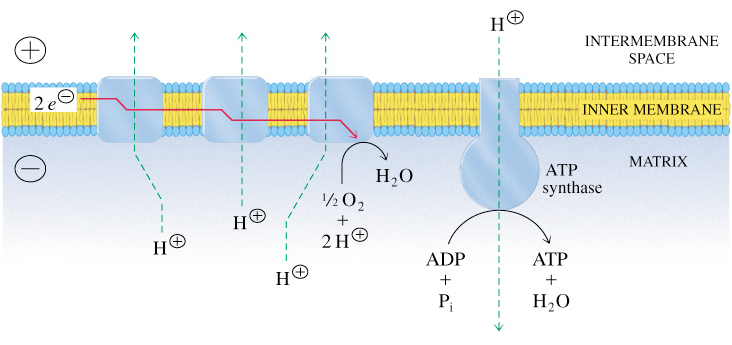 4
4
2
ATP Yield
10 protons translocates per NADH+H+

6 protons translocates per FADH2
Proton gradient and Proton motive Force created as electrons transferred to Oxygen forming water
10 H+ / NADH+H+
6 H+ / FADH2
F1Fo couples ATP synthesis to H+ transport into the mitochondrial matrix.
Transport of least 3 H+ per ATP is required.
Translocation of 3H+ required by ATP Synthase for each ATP produced

1 H+ needed for transport of Pi.

Net:  4 H+ transported for each ATP synthesized through ATP Synthase.
P:O Ratio for NADH+H+
	10 H+ X 1 ATP   =  2.5 ATP
			   4 H+

P.O Ratio for FADH2
	6 H+ X 1 ATP  =  1.5 ATP
			  4 H+
P:O ratio for NADH:  10 H+/4H+ = 2.5  ATP


P:O ratio for FADH2:  6 H+/ 4H+ = 1.5  ATP
ATP Is A Valuable Byproduct Of Oxidative Phosphorylation
ATP is a high energy phosphate compound

Biologically important free nucleotide
ATP has Two High Energy Phosphate Anhydride Bonds
ATP is energy currency of cell.
Predominantly generated through Oxidative Phosphorylation.
Sites Of ATP Production In ETC
3 sites Of ATP Generation in ETC

Site I/Complex I-  
  Electrons transferred from Complex I to CoQ
Site II/Complex III- 
  Electrons transferred from Cyt b to Cyt c1.
Site III/Complex IV- 
  Electrons transferred from Cytochrome aa3/Complex IV/Cytochrome Oxidase  to ½ O2
Thus ATP Generation Is Due To Transformation Of Heat Energy Into Chemical Form Of Bond Energy Which Satisfy Law Of ThermodynamicsEnergy Is never Destructed Energy Is Transformed From One Form To AnotherFrom One System To AnotherOne Body To Another
Significance OF ATP
ATP allows coupling of thermodynamically unfavorable reactions to favorable reactions.
Uses of ATP generated in Oxidative Phosphorylation 
Synthetic/Anabolic reactions
Active transport mechanism.
Muscular contraction
Nerve impulse conduction.
ATP is continually being hydrolyzed and regenerated 
A person at rest consumes and regenerate 3 ATP/ sec
Staying Alive Energy Wise
We need 2000 Cal/day or  8,360 kJ  of energy per day
Each ATP gives 30.5 kJ/mole of energy on hydrolysis
We need 246 moles of ATP
Body has less than 0.1 moles of ATP at any one time
We need to make 245.9 moles of ATP
Each mole of Glucose yields 38 ATPs or 1160 kJ
We need 7.2 moles of Glucose (1.3 kg or 2.86 pounds)
Each mole of Stearic acid yields 147 ATPs or 4,484 kJ
We need 1.86 moles of stearic acid (0.48 kg or 1.0 pound of fat)
Remember
CoQ accepts electrons and Protons by complexes I and II

Acceptance of Protons and Electrons from Complex II by CoQ does not generate ATP
E.T.C is a Mode For Free Radical Generation
During E.T.C operation there occurs leakage of small amounts of electrons

Which are transferred directly to oxygen to form super oxide ion (Free radicals/ROS)
What is a Free Radical ?
Any chemical species with one of more unpaired  electrons
Unstable/Highly Reactive to get stabilized
Powerful Oxidant
Short half life (nanoseconds)
Can exist freely in  environment
Main Factors Responsible  for ETC
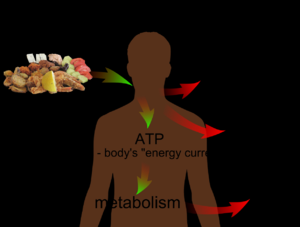 Factors For Universal Metabolism
Nutrition
Environment
Life Style Habits
Factors Associated To ETC

Metabolites- Carbs ,Proteins , Lipids

Vitamins , Minerals  and Antioxidants

Oxygen Concentration

Respiration Process

Hemoglobin Structure and Function

Mitochondrial DNA 


Metabolic Status


Oxidative Stress
REGULATORS  OF OXIDATIVE PHOSPHORYLATION
Important Direct Substrates Regulators Of Oxidative Phosphorylation and ATP Generation
NADH/FADH2
 O2 
ADP and pi
Indirect Substances Involved
Glucose
Fatty acids
Insulin
Amino acids and Proteins
Iron
Vitamin C
Vitamin B Complex members- Niacin, Riboflavin
ATP/ADP Ratio Regulates Mechanism Of Oxidative Phosphorylation
Respiratory Control
The most important factor in determining the rate of oxidative phosphorylation is the level of ADP. 

The regulation of the rate of oxidative phosphorylation by the ADP level is called respiratory control
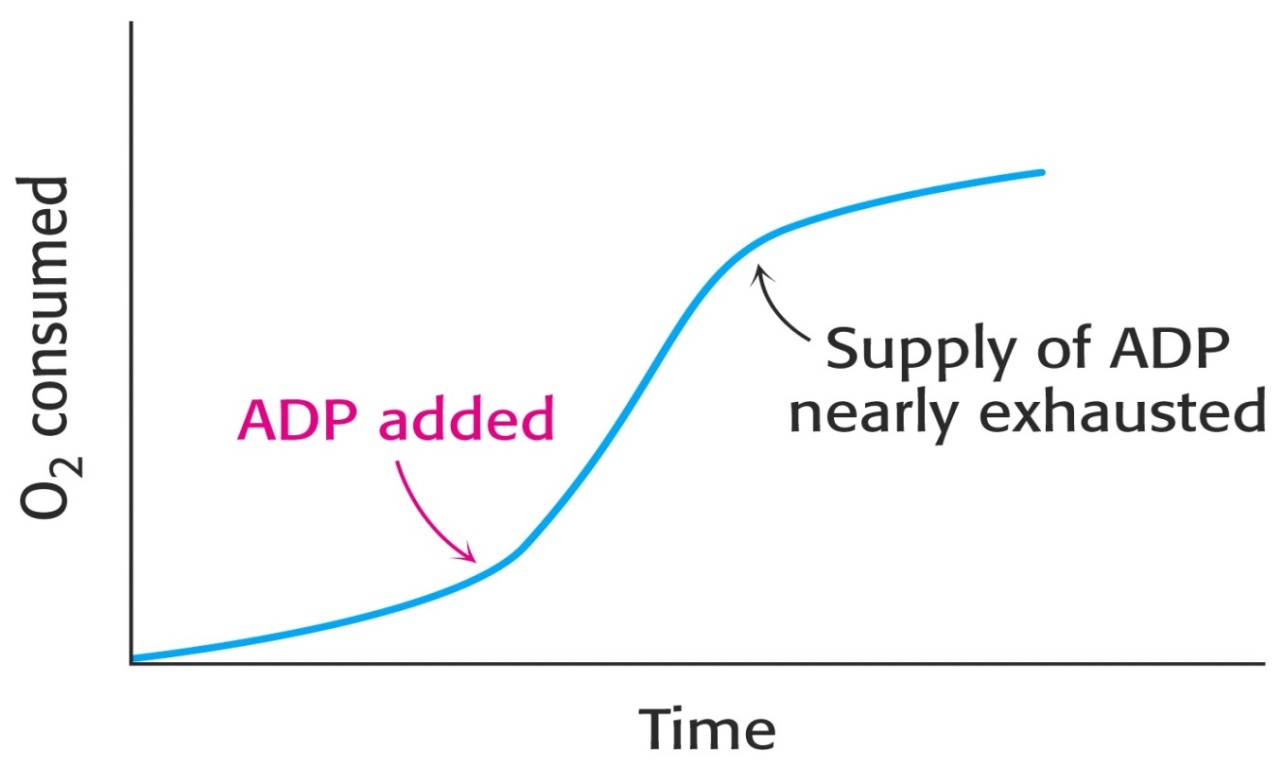 ADP and pi is required for ETC process.

Intramitochondrial ratio ATP/ADP is a control mechanism
At high ATP/ADP ratio 
ATP acts as an allosteric inhibitor for Complex IV (Cytochrome Oxidase)
Inhibition is reversed by increasing ADP levels.
ADP levels reflect rate of ATP consumption and energy state of the cell.

At low ADP levels – Low oxidative phosphorylation
Electron transport is tightly coupled to phosphorylation. 

ATP cannot be synthesized by oxidative phosphorylation unless there is heat energy released from electron transport.

Electrons do not flow through the electron-transport chain to O2 unless ADP is phosphorylated to ATP.
Inhibitors OF ETC ComplexesOR Inhibitors Of Oxidative Phosphorylation
ETC Complexes Inhibitors
OR
Interruptors of Oxidative Phosphorylation Mechanism


Enemies/Distractors of ETC components who stop its normal operation.

Block ETC  operation and stop ATP generation.
ETC Complexes Inhibitors
Chemical compounds  having affinity for ETC components/complexes

Chemically interact with ETC complexes, bind  and  inactivate them

Affects normal functional operation of ETC

Low/No ATP production

Cessation of cellular activities
Complex I/Site I - E.T.C Inhibitors

Amobarbital /Amytal
Rotenone (Fish/Rat Poison)
Mercurials
Piercidin –A
 
(Volatile Anesthetics)
Halothane (Malignant Hyperthermia)
Fluothane
Isoflurane
Sevoflurane
Complex III/ Site II -E.T.C Inhibitors 

British Anti Lewisite ( BAL)
Antimycin –A
Dimercaprol
Complex IV/Site III /Cytochrome Oxidase Inhibitors :
  
Cyanide
Carbon Monoxide
H2S
Azide
Complex V InhibitorsATP Synthase Inhibitors
Oligomycin

Fo particle of ATP Synthase serve as proton channel
An antibiotic Oligomycin binds with Fo particle of ATP Synthase
Do not translocate Protons through it. 
Inhibits activation of ATP Synthase phosphorylation of ADP to ATP.
Atractyloside

A Glycoside prevents  translocation of ADP across mitochondrial membrane.

Make it unavailable for phosphorylation reaction
Bongregate
Pseudomonas toxin has inhibitory action similar like Atractyloside.
Artificial Electron Acceptors/Distractors Of ETC
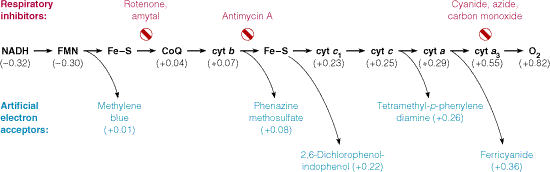 These chemicals arrest respiration by inhibition of ETC complexes
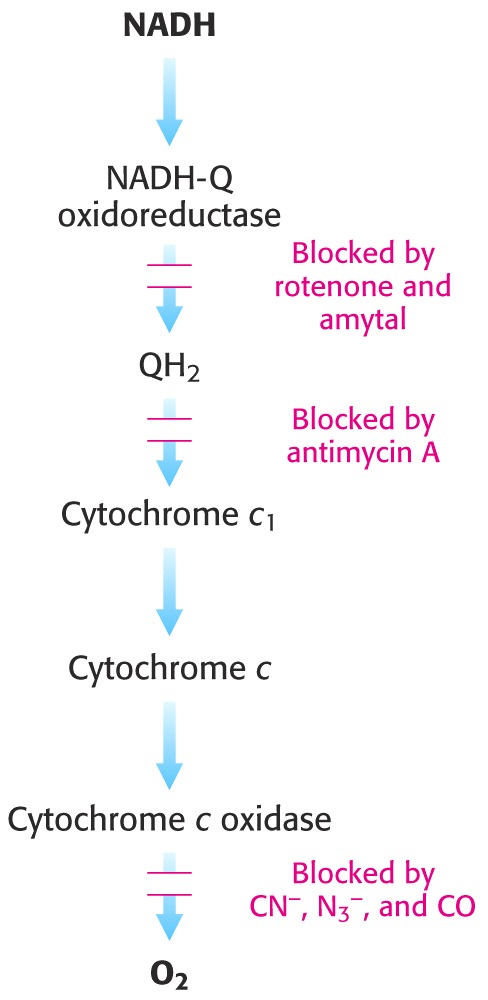 Specific inhibitors of Electron Transport Chain 
and 
ATP-Synthase
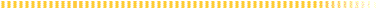 Uncouplers Of Oxidative Phosphorylation
What are Uncouplers?
Uncouplers are chemical agents

Uncouplers are mostly lipid soluble aromatic weak acids

They Uncouple/Delink  two tightly coupled natural processes 
E.T.C (Oxidation) uncoupled from Phosphorylation (ATP generation)

They just carry out Oxidation without Phosphorylation
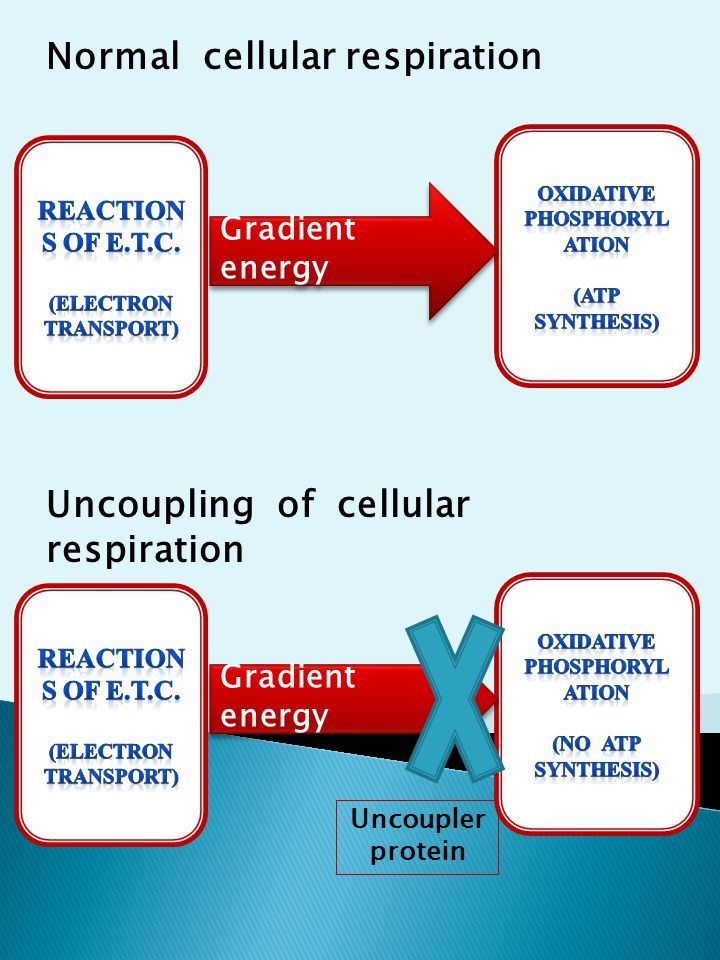 Uncouplers break the
connection between
Electron Transport Chain and
Phosphorylation
Electron transport is a motor
Phosphorylation is the transmission
Uncouplers put the car in NEUTRAL
Uncouplers Action Illustrates As Total Solar Eclipse
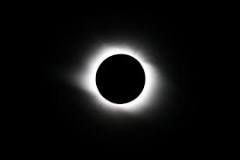 Uncouplers just bring oxidation (E.T.C/Sun Rise) without phosphorylation(Interrupted Sun Light)


Uncoupler (Moon In between) inhibits generation of ATP ( Dark/No Day)
Types Of Uncouplers
Physiological Uncouplers
Thermogenin /Uncoupling Protein-1
Excess of Thyroxine
Long Chain Fatty acids
Unconjugated Hyperbilirubinemia
Chemical Uncouplers
2,4 Di Nitro Phenol
Di Nitro Cresol
Dicumarol
Aspirin
p-Triflouromethoxy Carbonyl Cyanide  Phenylhydrazone (FCCP)
Valinomycin
Pentachlorophenol
Snake Venom-Phospholipases
Mode Of Action Of Uncouplers
Certain Uncouplers are ionophores, lipophilic substances.
They carry protons from intermembrane space across mitochondrial membrane to matrix 
From site other than specific site. (i.e not through F0 and F1 particles of ATP Synthase).
Certain Uncouplers changes permeability of mitochondrial membrane to protons.
Translocate protons easily through mitochondrial membrane.
2,4 DNP dissolve in  membrane and function as carriers for H+.
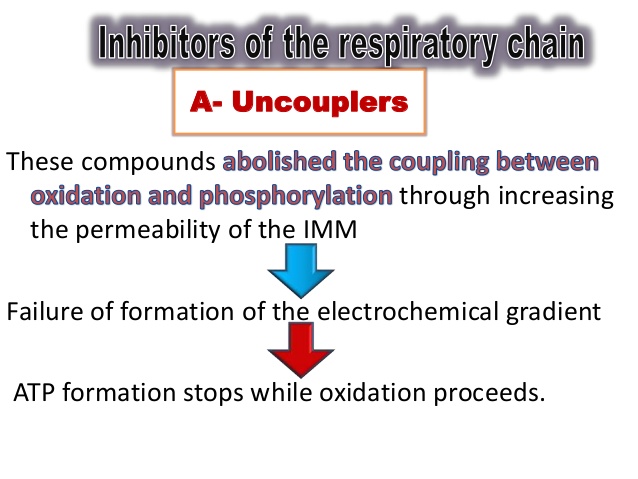 Uncouplers block oxidative phosphorylation by dissipating  H+ electrochemical gradient. 
Protons pumped out leak back into mitochondrial matrix, 
preventing development of proton gradient and proton motive force.
ATP Synthase reaction runs backward in presence of an uncoupler.
  Hydrolysis of ATP is spontaneous.
Thus Uncouplers by their action deplete proton gradient of intermembrane space during ETC operation.
Uncouplers Dissipate More Heat
Uncouplers Do not allow to develop required proton gradient and  
Do not form proton motive force in the intermembrane space of mitochondria
No translocation of Protons through ATP Synthase
Causes no stimulation or activation of ATP Synthase 
No catalysis of Phosphorylation of ADP with pi to generate ATP.
During uncoupling phenomena
 
Free energy released as Heat energy more than 7.3 Kcal is not conserved for Phosphorylation reaction dissipiated as it is in form of heat

A very high heat energy released then causes swelling of Mitochondria and exhibit malignant hyperthermia.
Physiological Uncoupling By Uncoupling Protein (UCP-1)
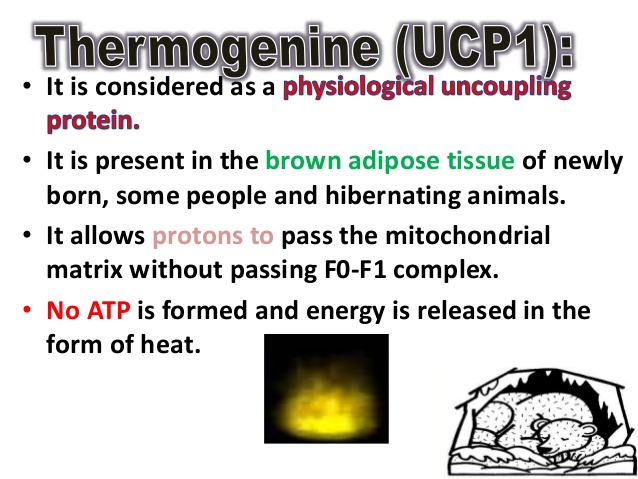 An Uncoupling Protein (UCP-1)/ Thermogenin is produced in brown adipose tissue of newborn mammals and hibernating mammals. 

This UCP-1 protein of an inner mitochondrial membrane functions as a H+carrier.
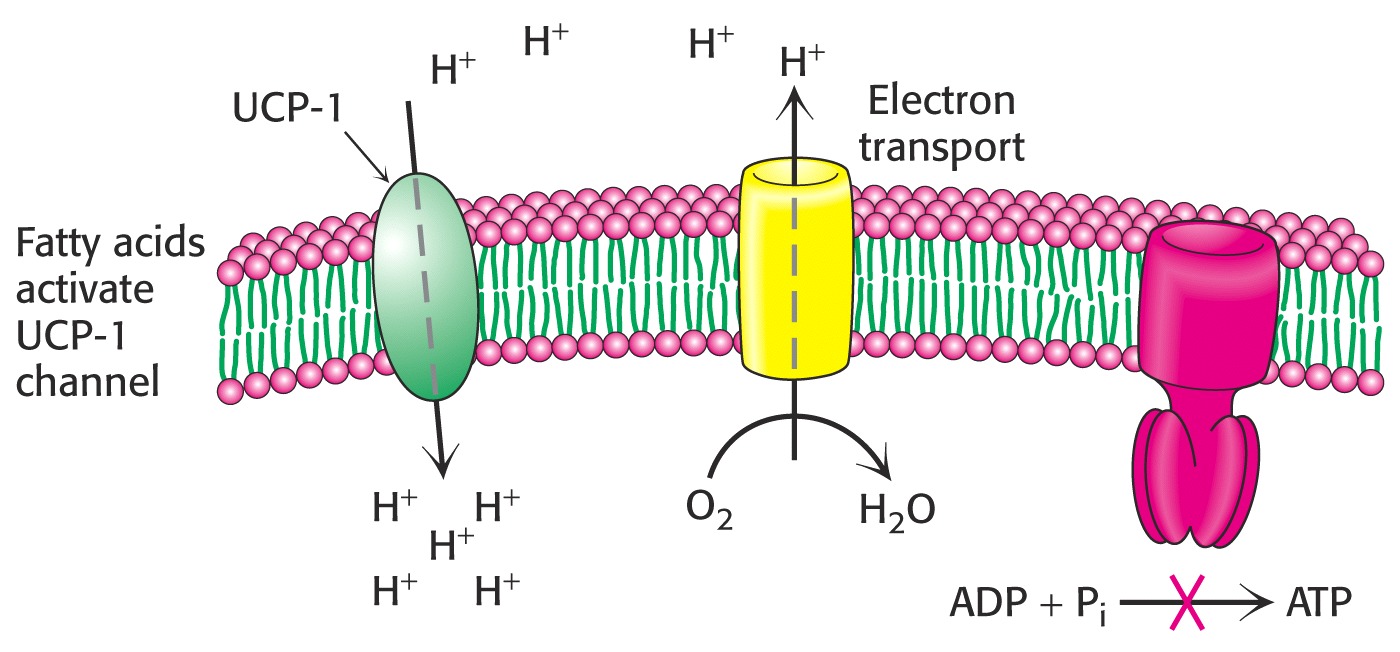 Uncoupling by UCP-1 protein blocks development of a H+ electrochemical gradient, thereby stimulating respiration. 
Free energy of ETC is dissipated as heat.
Uncoupling of ETC and phosphorylation  occurs in animals as a means to produce heat 
Non shivering thermogenesis 
Occurs in brown adipose tissues (rich in mitochondria)
Significance Of Physiological Uncouplers
In extreme cold conditions and in hibernating animals
Physiological Uncouplers bring uncoupling phenomena
The heat liberated inside body helps to restore and maintain  body temperature.
Brown adipose (fat) cells
contain natural
Uncouplers to
warm animals 
cold adaptation
and hibernation.
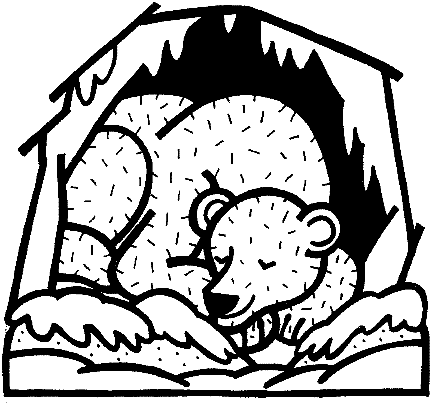 As per the Required condition Of Body
This "non-shivering thermogenesis" is costly in terms of respiratory energy
Heat energy unavailable for ATP synthesis 
But provides valuable warming to an organism.
Effect Of Poor Antioxidant Activity
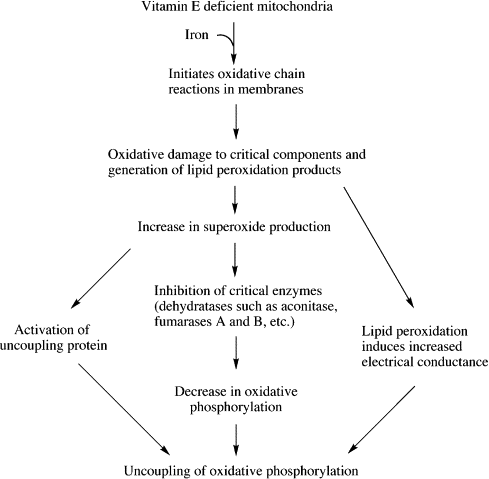 ETC Inhibitors and Uncouplers
Any compound that stops electron transport will stop respiration…this means you stop breathing
Electron transport can be stopped by inhibiting ATP synthesis
An uncoupler breaks the connection between ATP synthesis and electron transport
Shuttle Systems
Shuttling Reducing Equivalents OF NADH+H+ from Cytosol into the Mitochondrion
Shuttle
A vehicle or aircraft that travels regularly between two places

Biochemical shuttle is a biochemical system for translocating  Protons and electrons produced during Glycolysis

Across a semipermeable inner membrane of  mitochondrion

For oxidative phosphorylation mechanism
NADH+H+ is  generated in the cytosol during Glycolysis
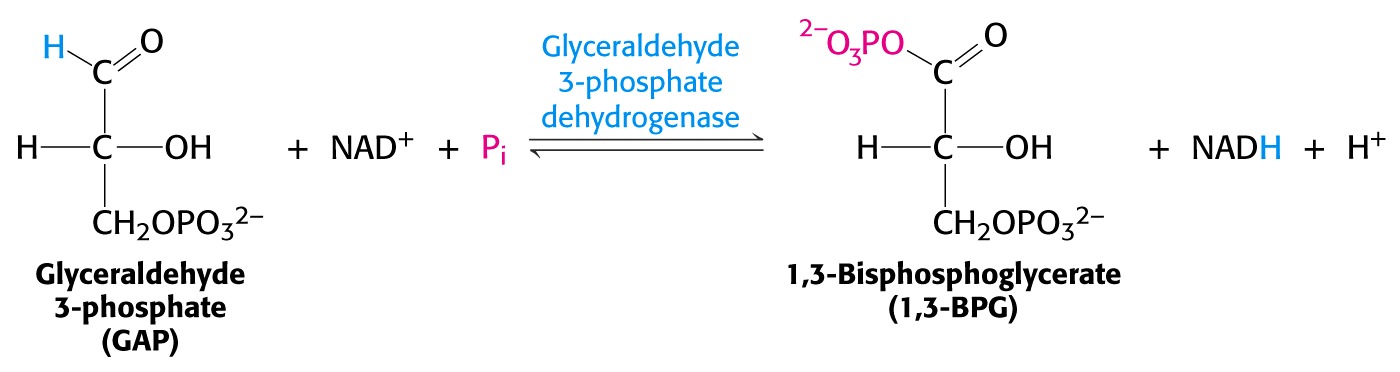 Cytosolic NADH+H+ itself is not carried across the mitochondrial membrane. 

Instead its Protons and Electrons of NADH+H+ are carried through shuttle systems.
Since NAD+ and NADH +H+ are impermeable to an inner mitochondrial membrane  

This reducing equivalents must be shuttled into mitochondrial matrix before they can enter the ETC.
Cytosolic NADH+H+
Enter Mitochondria 
via 
 2 Shuttle Systems
Two shuttles Involved:

Malate-Aspartate Shuttle 

Glycerol 3-phosphate Shuttle
Malate-Aspartate Shuttle
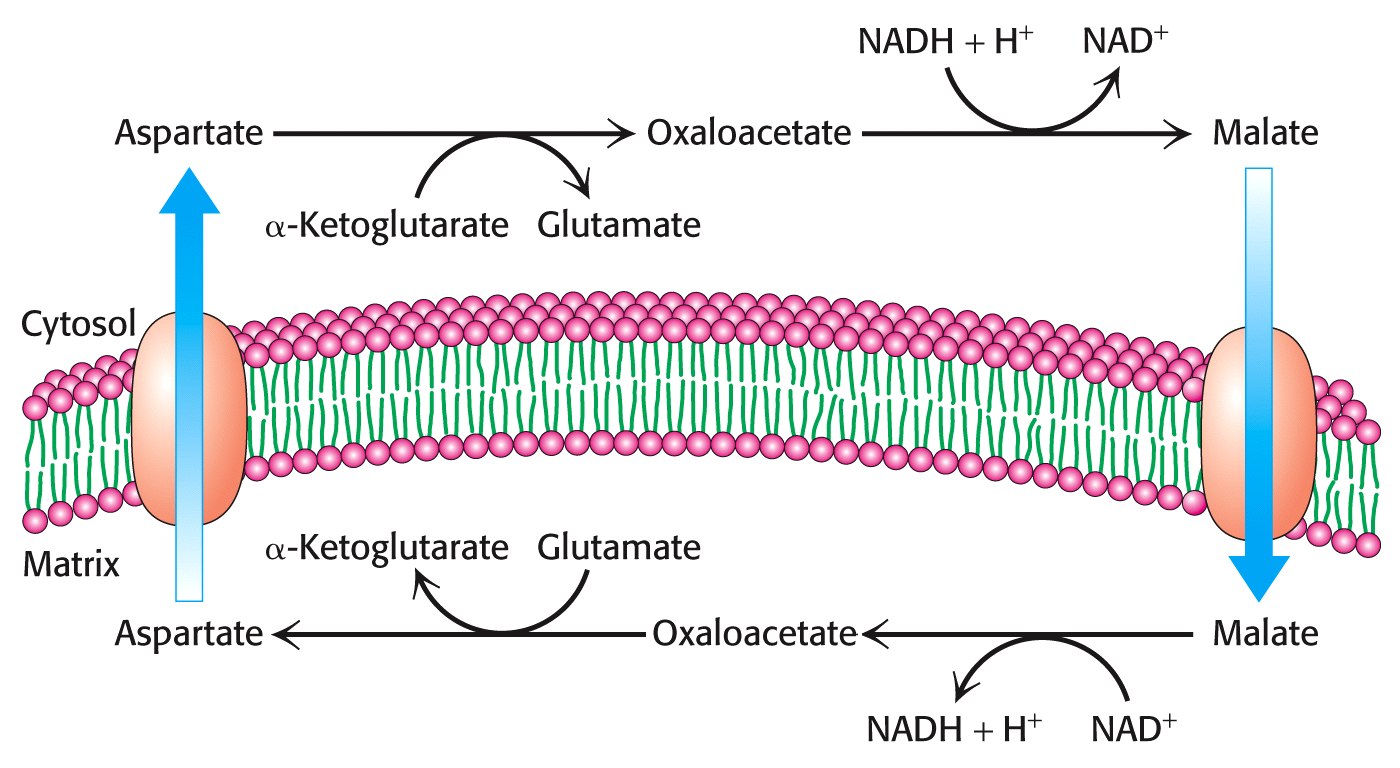 Malate/Aspartate Shuttle System
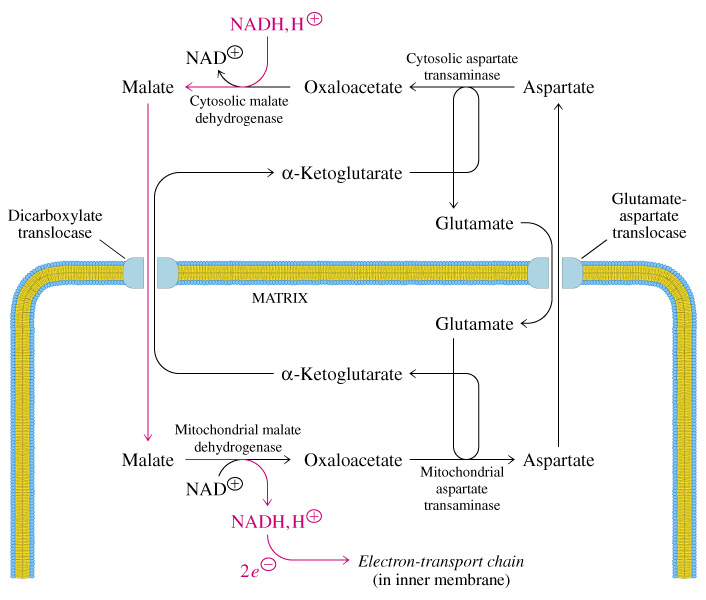 Malate Aspartate Shuttle

Active in Heart and Liver.
 2.5 molecules of ATP are produced
Glycerol-3-Phosphate Shuttle
Glycerol-3-Phosphate Shuttle
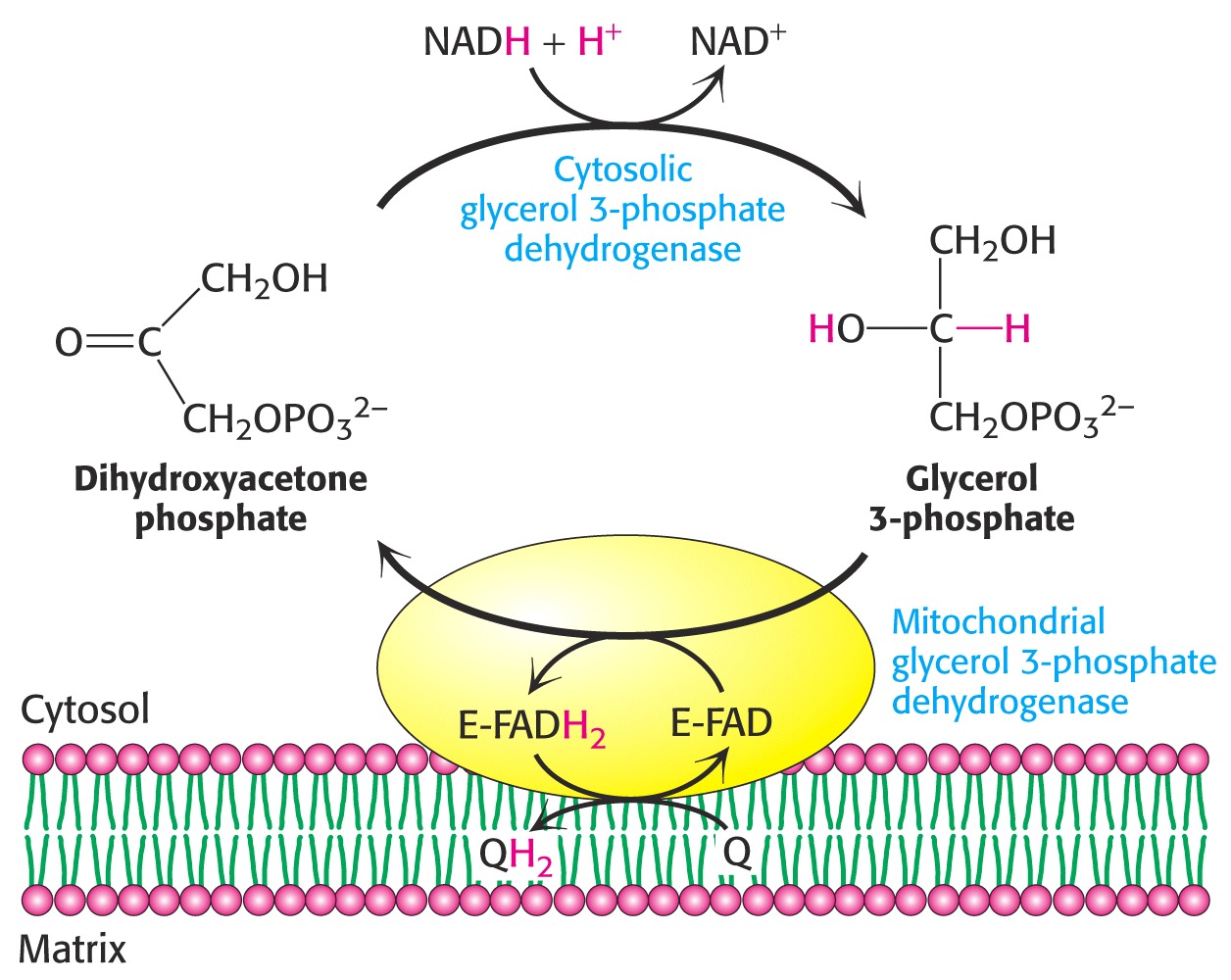 Glycerol 3 Phosphate Shuttle
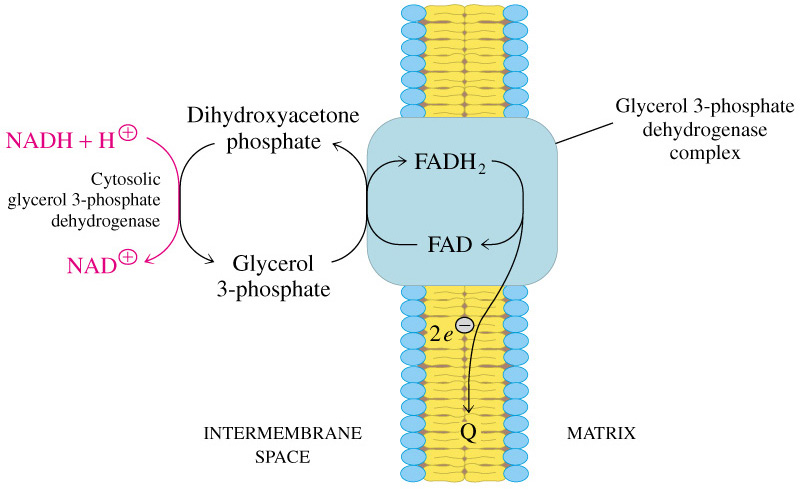 Glycerol Phosphate Shuttle 

Active in Skeletal muscles and Brain
FADH2  formed in this enter the electron-transport chain through CoQ
Generates only 1.5 molecules of ATP
Summary of Shuttle Systems
Total ATPs Generated / 1 Glucose Oxidation

Heart and Liver			       32.0 ATP
Uses Malate Aspartate Shuttle

Muscle and Brain		      30.0 ATP
Uses Glycerol phosphate Shuttle
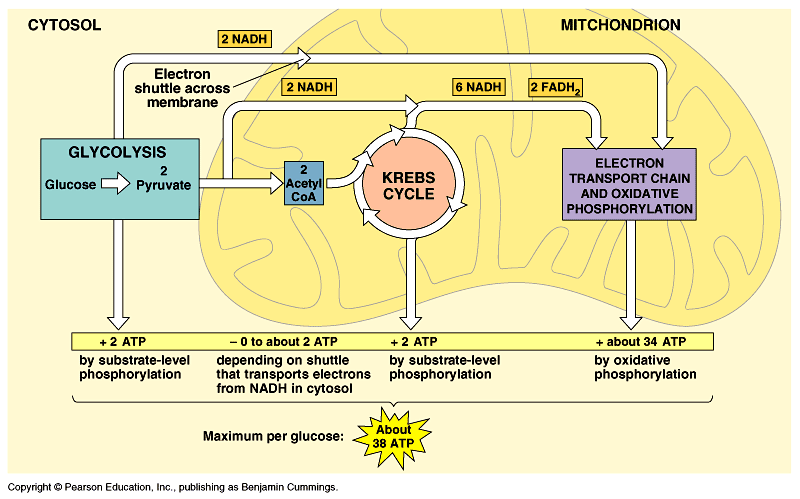 Factors Affecting Oxidative Phosphorylation Mechanism
Oxygen supply to cells
Hemoglobin structure and function
Respiratory system and its function
Mitochondrial structure and ETC components.
Presence of Nutrients
Enzyme function and Coenzymes availability 
Adequate amount of ADP and pi.
Presence of ETC inhibitors
Pathological Conditions Affecting Oxidation Phosphorylation Mechanism Which Lower Down ATP Production
Hypoxia
Anemia 
Ischemia
Hemoglobinopathies
Emphysema
Respiratory Distress Syndrome
Asthma
Prolonged Starvation
Malnutrition
Diabetes mellitus
ETC inhibition by chemicals/drugs
Inherited Disorders of Mitochondria
Inherited /Genetic Disorders Related To MitochondrialOxidative PhosphorylationMechanism
Mitochondrial DNA
Mitochondrial genes encode for ETC complexes
Complex I
Complex III
Complex IV
Complex V


Mutations in any one or more genes of mitochondrial DNA controlling mechanism of Oxidative phosphorylation lead to its  inherited disorders
1. MELAS
An inherited disorder caused due to defect of complex I or IV of E.T.C
Associated with
Mitochondrial Myopathy
Encephalopathy
Lactate accumulation 
Acidosis
Stroke
2. Fatal Infantile Mitochondrial Myopathy
Defect in E.T.C components located in mitochondria
Cytochrome c Oxidase defect
Associated with renal dysfunction.
Mostly fatal in early age
3. Leber’s Hereditary Optic Neuropathy (LHON)
Caused due to mutations in mitochondrial DNA
Affects oxidative phosphorylation mechanism
Loss of bilateral vision due to neuroretinal degeneration.
Mutant Genes Of LHON
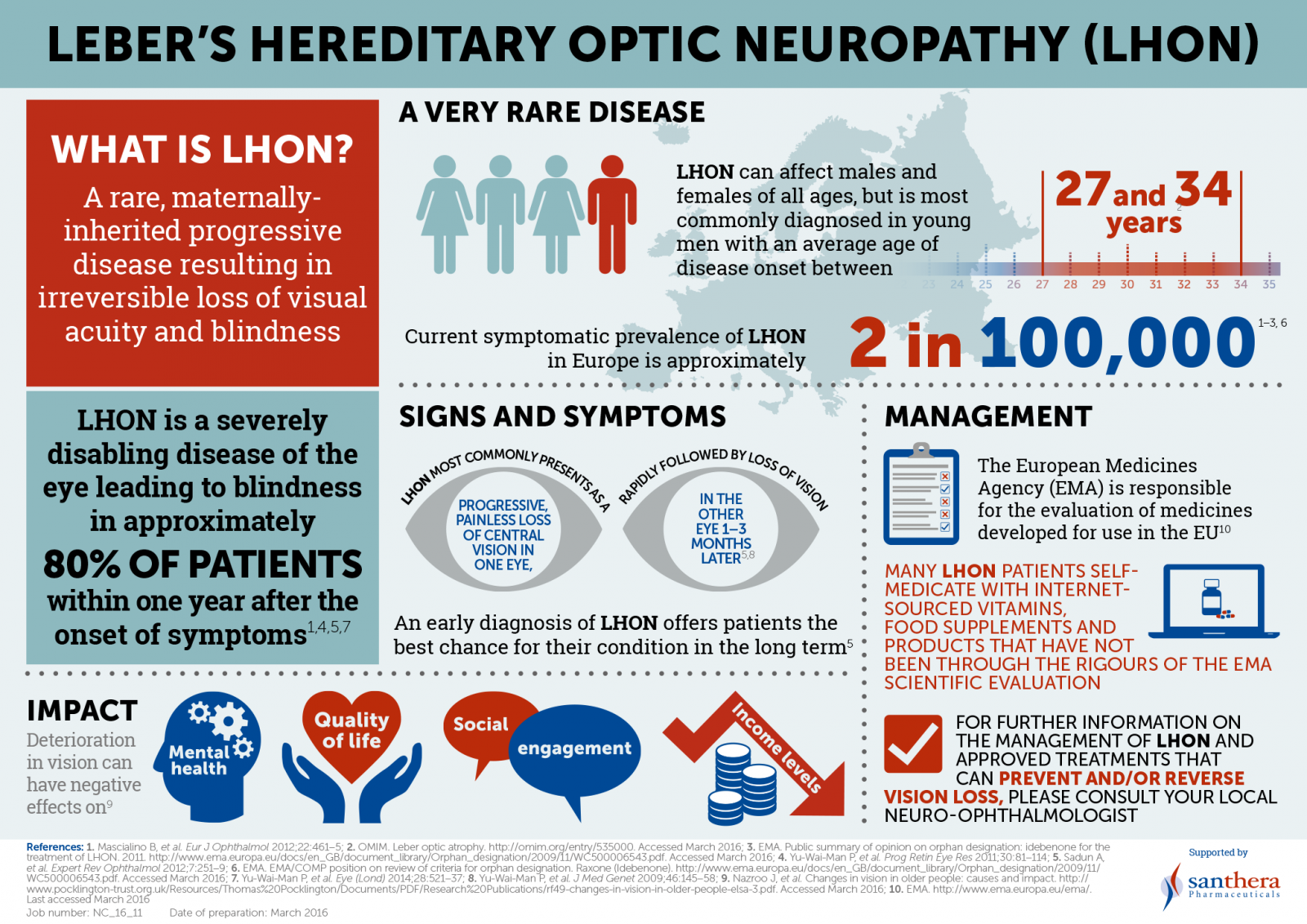 4. Mitochondrial DNA Deletion Syndrome
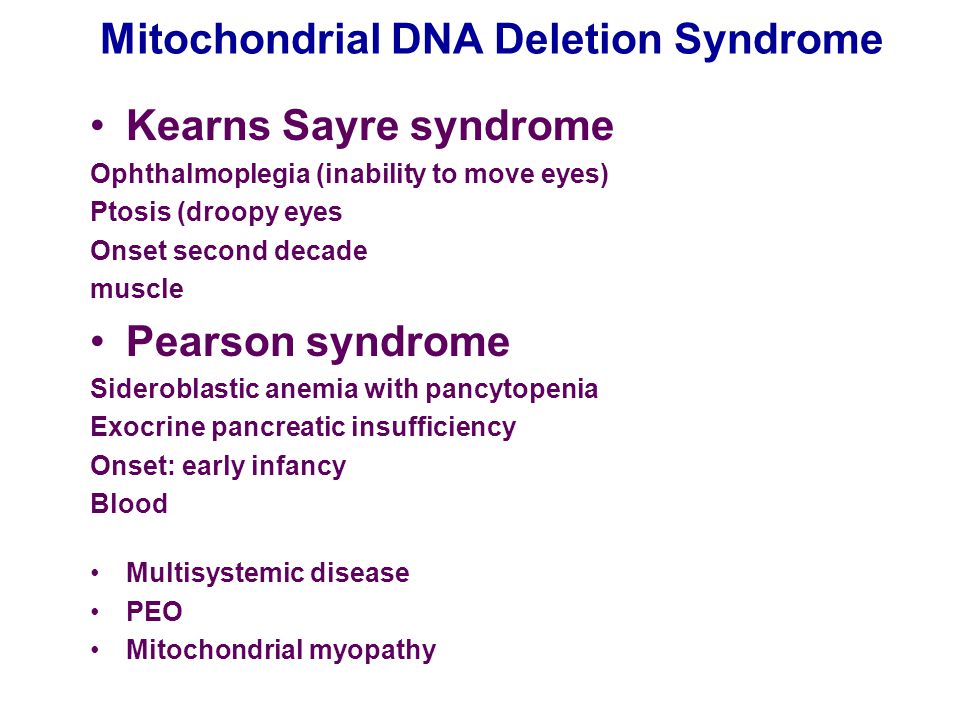 5. Luft’s Disease
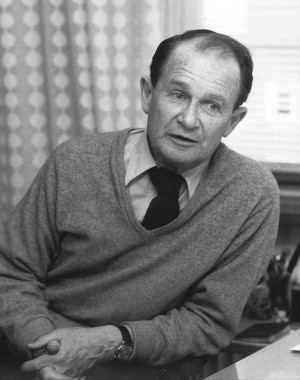 Luft’s Disease is a mitochondrial disease
 
First patient  who was diagnosed with this disease was a 30 year old Swedish woman by Dr Rolf Luft 

Caused by abnormal mitochondria
Biochemical CauseMitochondria Respire Wildly
Respiratory control is lost
Partial Uncoupling is caused by an abnormality in  mitochondrial membrane 
Electron transport is only loosely coupled to ATP production
Oxidation process proceed independent of ADP phosphorylation to generate ATP
An extra energy evolves in form of heat
This elevates body temperature up to 38.4 °C which raises BMR
Luft’s Disease Is Characterized By
Abnormal excessive production of heat

 Characterized by hypermetabolism and abnormal transpiration. 

Patient experiences excessive sweating during  winter 

Make them to change their clothes 10 times a day.
Onset is in childhood

Thyroid function is normal

Since there is less ATP production and an extra energy is lost in the form of heat 

Metabolic processes are stimulated
Luft’s DiseaseNon Thyroidal Hypermetabolism
Due to high BMR and low ATP production
 High caloric intake 
There is failure to put on weight despite a good diet
There is progressive weight loss despite increased food intake
Excessive perspiration 
Excessive thirst  indicate a state of severe hyper metabolism of non thyroid origin (since thyroid hormones -T3 and T4 are normal)
Manifestations of Luft’s Disease
Heat intolerance
Profuse perspiration
Polydipsia without polyuria
Severe hyper metabolism
Polyphagia
Muscular wasting and weaken
Absent deep reflexes, and Resting tachycardia.
Multiorgan Dysfunction Risk In Luft’s Disease
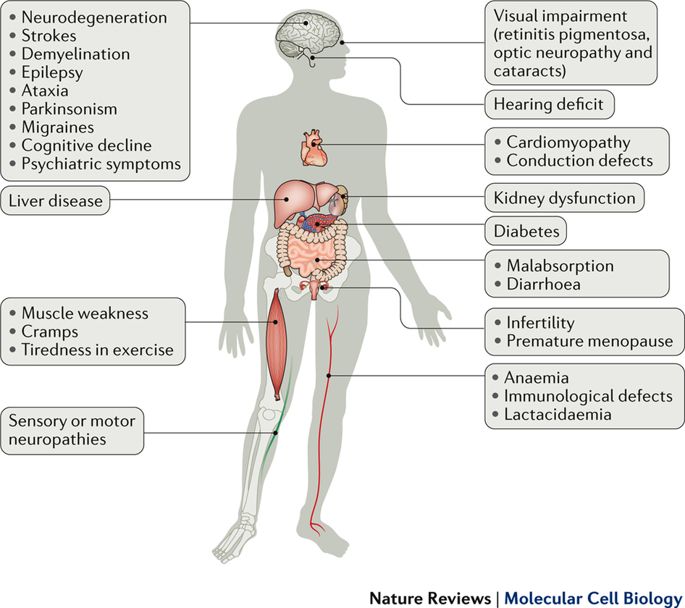 Case Study
An elderly couple was brought by ambulance to an emergency department after their daughter noticed that they were both acting “strangely.” The couple had been in good health prior to the weekend. Their daughter had gone out to spend the week-end with her friends. The couple had been snowed in at their house until the snowplows cleared the roads. They had plenty of food and were kept warm by a furnace and blankets. On reaching home after two days, their daughter noticed that they both were complaining of bad headaches, confusion, fatigue, and some nausea. On arrival to an emergency department, both patients were afebrile with normal vital signs and O2 saturation of 99 percent on 2 L of O2 by nasal cannula. Their lips appeared to be very red. Both patients were slightly confused but otherwise oriented. The physical examinations were within normal limits. Carboxyhemoglobin levels were drawn and were elevated.What is most likely cause of these patients’ symptoms?
Questions
Long Essays.										
Q.1 Define Biological oxidation. Enumerate and Describe various enzymes carrying out biological oxidation reactions with suitable examples.
Q.2   Describe Respiratory chain and Give its significance.
                                           OR
Explain the Electron. Transport chain (E.T.C.) and its significance.
                                          OR
How the reduced equivalents generated in anaerobic dehydrogenase reactions are  reoxidized.
Q.3   What is oxidative phosphorylation? Explain the mechanism with respect to various theories and hypothesis.
Short Notes					
Cytochromes
Inhibitors of E.T.C
Shuttle systems  and its significance 
Inhibitors and Uncouplers of oxidative phosphorylation
Complexes of E.T.C.
Redox potential and free energy changes.
Inherited Disorders related to E.T.C. abnormality.
ATP – Mode of its formation and it’s role in the Body.
Short Answer Questions					
Give the sites for ATP generation of in E.T.C.
Enumerate the High energy compounds of our body
Substrate level phosphorylation and it’s importance.
Enumerate the Enzymes catalyzing Biological oxidation reactions. Write the class to which these enzymes classified.


Inherited Disorders of Mitochondrial Dysfunction
Define P.O ratio. What is the P:O ratio for reduced NADH+H+ & FADH2 respectively.
List the components of E.T.C. and their location.
Redox couple & Redox potential.
FlavoProteins
Product of Aerobic and Anaerobic  dehydrogenation reactions.
Write enzymes catalyzing Aerobic and Anaerobic dehydrogenation reaction’s during metabolism.
THANK YOU
Laboratory data showed lactic acidosis, 
Proteinuria 
Glycosuria and 
Generalized aminoaciduria
Muscle biopsy showed large clumps of granules positive with oxidative enzyme stains and increased lipid droplets. Ultrastructural studies showed large aggregates of mitochondria, many of which were greatly enlarged and contained disoriented or concentric whorls of cristae and paracrystalline inclusions.
A 1-month-old boy was admitted because of failure to thrive. He was floppy and had bilateral ptosis, diminished reflexes, and poor suck. He had aspiration pneumonia, developed seizures, and died at age 3 1/2 months. 
He was an only child, and family history was negative. 
Cytochrome c oxidase was absent in fresh frozen sections by histochemical staining. 
By biochemical assay, cytochrome c oxidase (cytochrome aa3) was 6% of normal in muscle biopsy and undetectable in autopsy muscle; spectra and content of cytochromes showed lack of cytochrome aa3, decreased cytochrome b and normal cytochrome cc1.
 In kidney, cytochrome-c-oxidase activity was 38% of normal and spectra showed decreased cytochromes aa3 and b. 
The association of fatal infantile mitochondrial myopathy, lactic acidosis and renal dysfunction was previously reported by Van Biervliet et al and appears to be a distinct nosologic entity, one of the few biochemically defined mitochondrial myopathies.
A case of cytochrome c oxidase deficiency primarily affecting skeletal muscle is described. The child was admitted at 4 weeks due to failure to thrive and examination at that time revealed weakness and hypotonia. His condition deteriorated until at 11 weeks respiratory arrest necessitated artificial ventilation and death occurred at 14 weeks. Biochemical investigation showed lactic acidemia and generalized aminoaciduria. Histochemical examination of muscle obtained at biopsy showed strong reactions for some oxidative enzymes, but by contrast cytochrome c oxidase could not be detected. Cytochrome c oxidase activity was less than 5% of control values in an extract of fresh muscle. The reduced-minus oxidized absorption spectra of muscle mitochondrial fractions prepared from post-mortem tissue showed an absence of cytochrome aa3 and a partial deficiency of cytochrome b. Ultra-structural examination showed abnormal mitochondria with loss of cristae and an abnormal granular matrix. The family history suggests autosomal recessive inheritance.